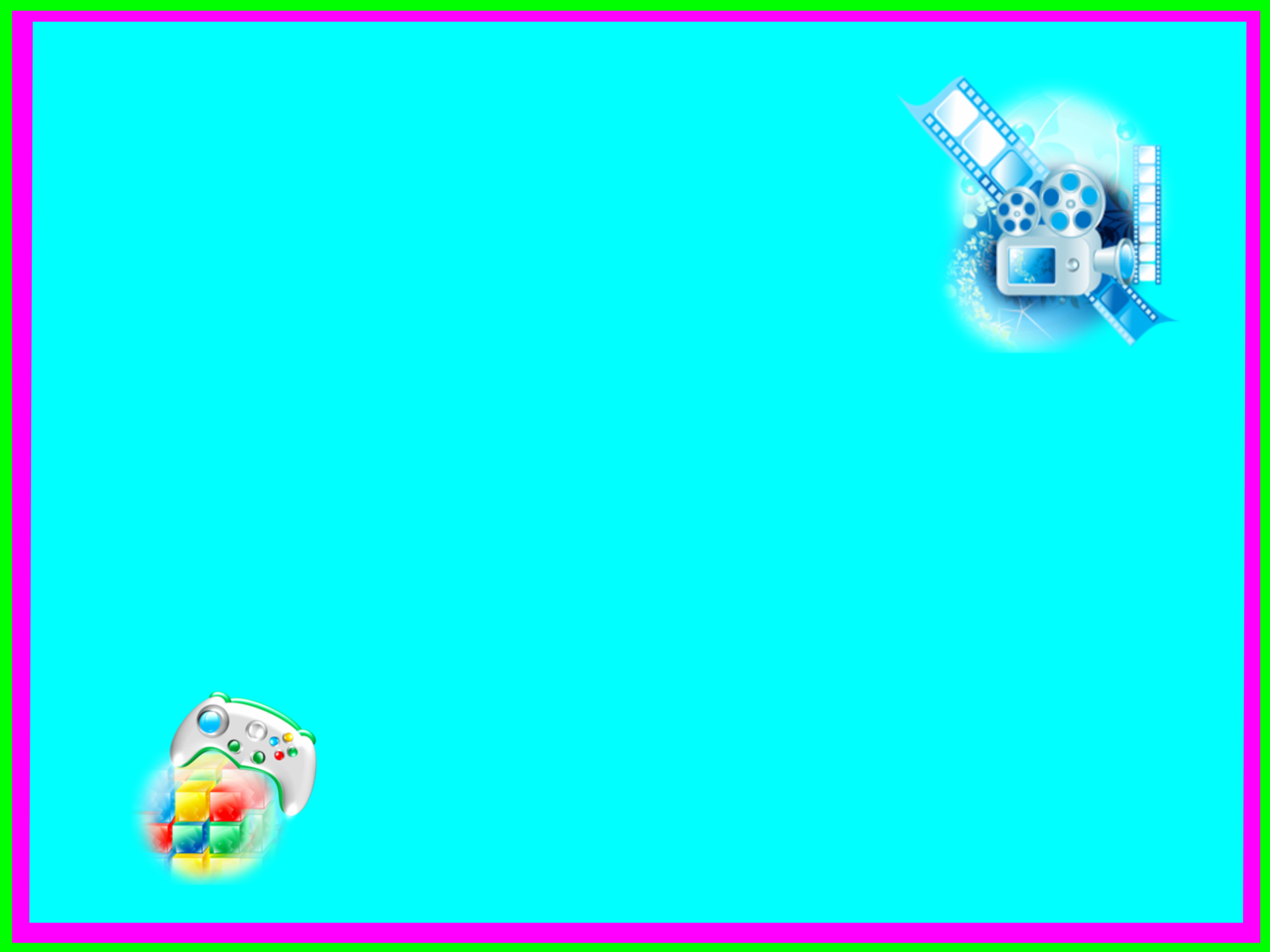 Муниципальное бюджетное дошкольное образовательное учреждение
«Детский сад комбинированного вида № 46»
_________муниципального образования города Братска____________
665709, Иркутская область, г. Братск, ж.р. Энергетик, ул.Холоднова 7,    тел/факс 37-63-42
Семинар – практикум

«Использование ИКТ -технологии в образовательном процессе в условиях реализации ФГОС ДО"
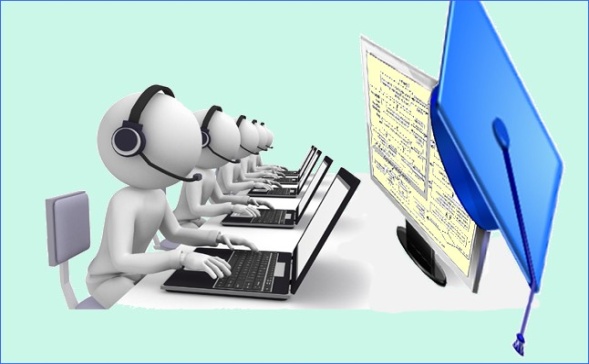 Старший воспитатель: 
Карпенко Н.А.
февраль - 2017г.
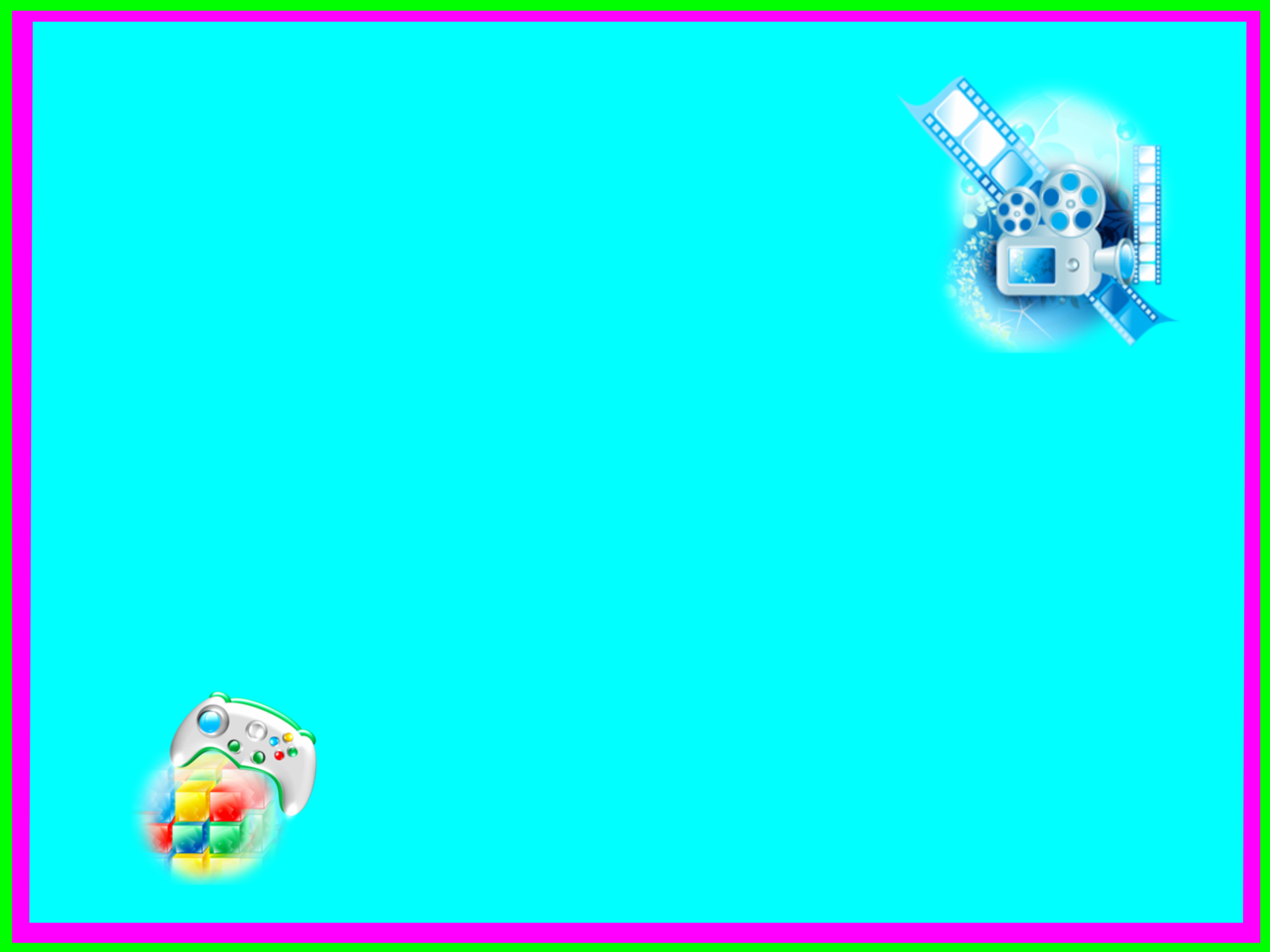 «Человек образованный — тот, 
кто знает, где найти то, чего он не знает»
 (немецкий философ и социолог Георг Зиммель)
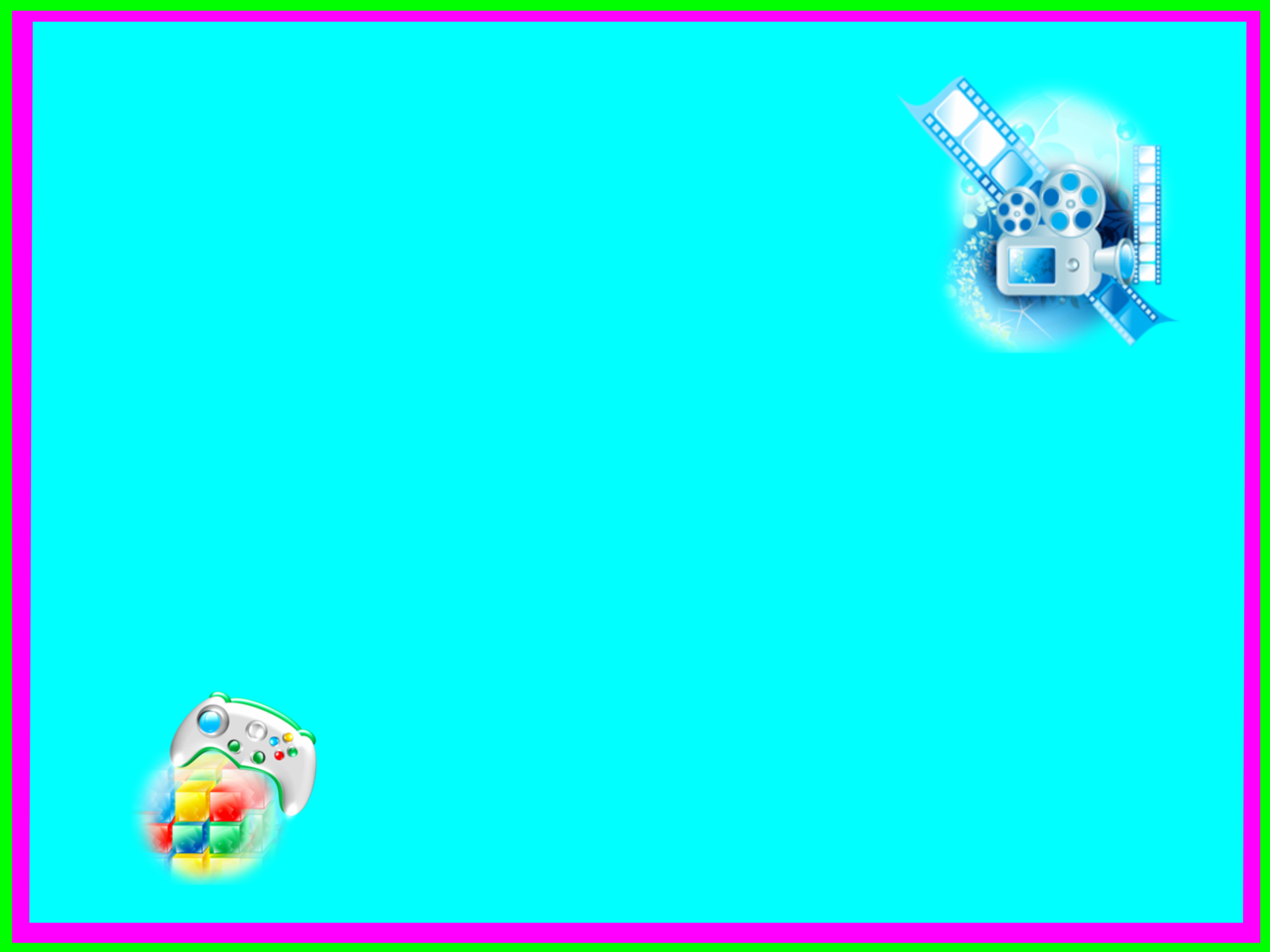 Цель:
Продолжать знакомить коллег с  известными  методами и приемами использования информационно коммуникационных технологий;
формировать желание коллег оценивать уровень интеграции своей педагогической деятельности в информационную образовательную среду, анализировать возможности ИКТ;
выбирать и использовать инструменты ИКТ, электронные образовательные ресурсы в соответствии с задачами своей профессиональной педагогической деятельности.
Задачи:
ознакомить с основными нормами ИКТ для реализации интеграции и внедрения информационных технологий в процессы воспитания и обучения;
сформировать личностно-ориентированные формы взаимодействия субъектов, обусловливающие повышение уровня профессиональной компетентности специалистов и овладение интегрированными способами развития личности ребенка;
обобщение знаний требования ФГОСТ, регламентирующих профессиональную педагогическую деятельность в условиях ИКТ;
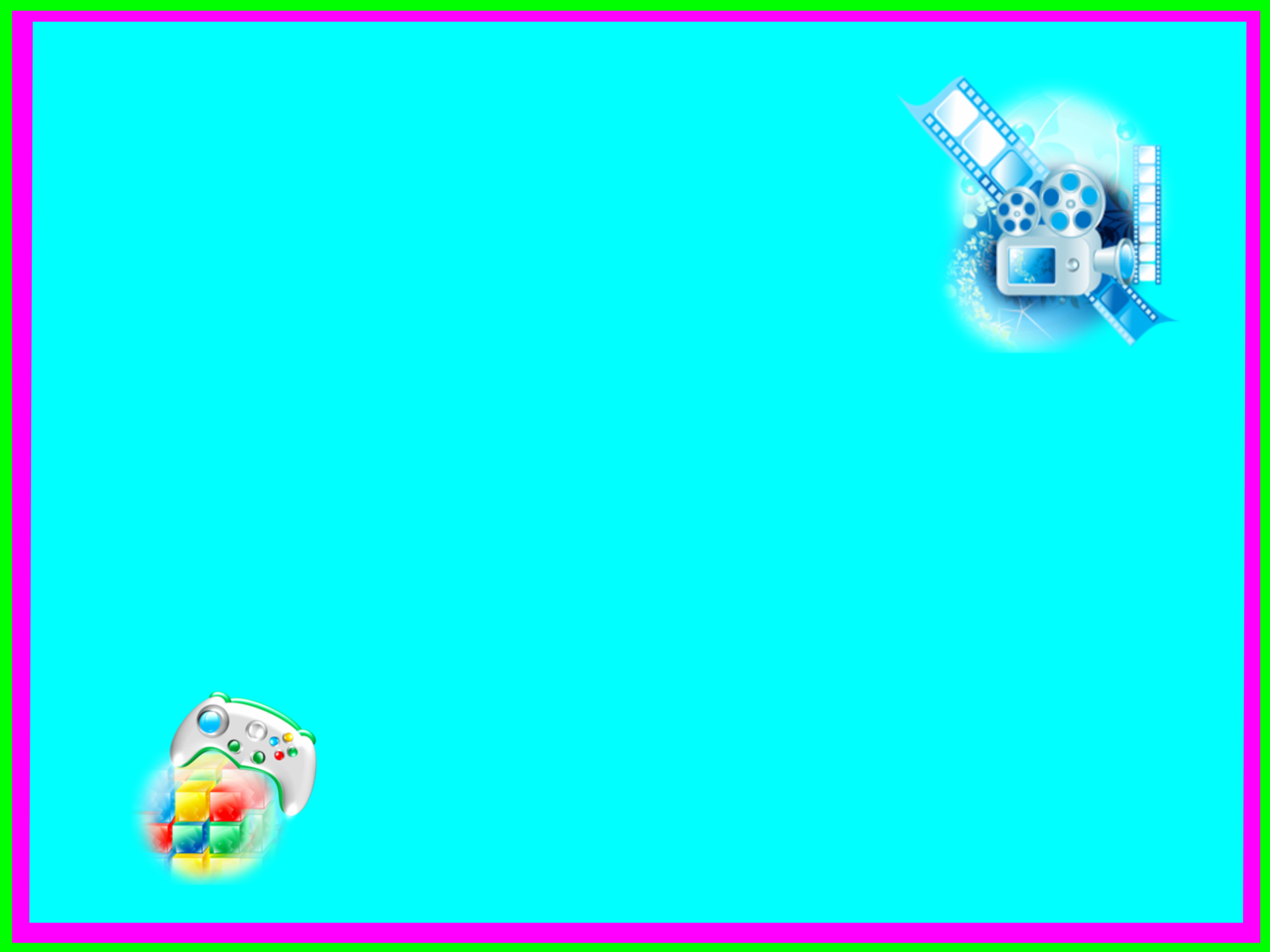 И - 
К -
Т-
интересный , интеллектуальный, исполнительный, искренний, игривый, интегрированный, идеальный, известный…..
коммуникабельный, креативный,  качественный, коммуникативный, культурный,  красивый…..
творческий, талантливый, трудолюбивый, тактичный, толерантный, типичный, точный, требовательный…..
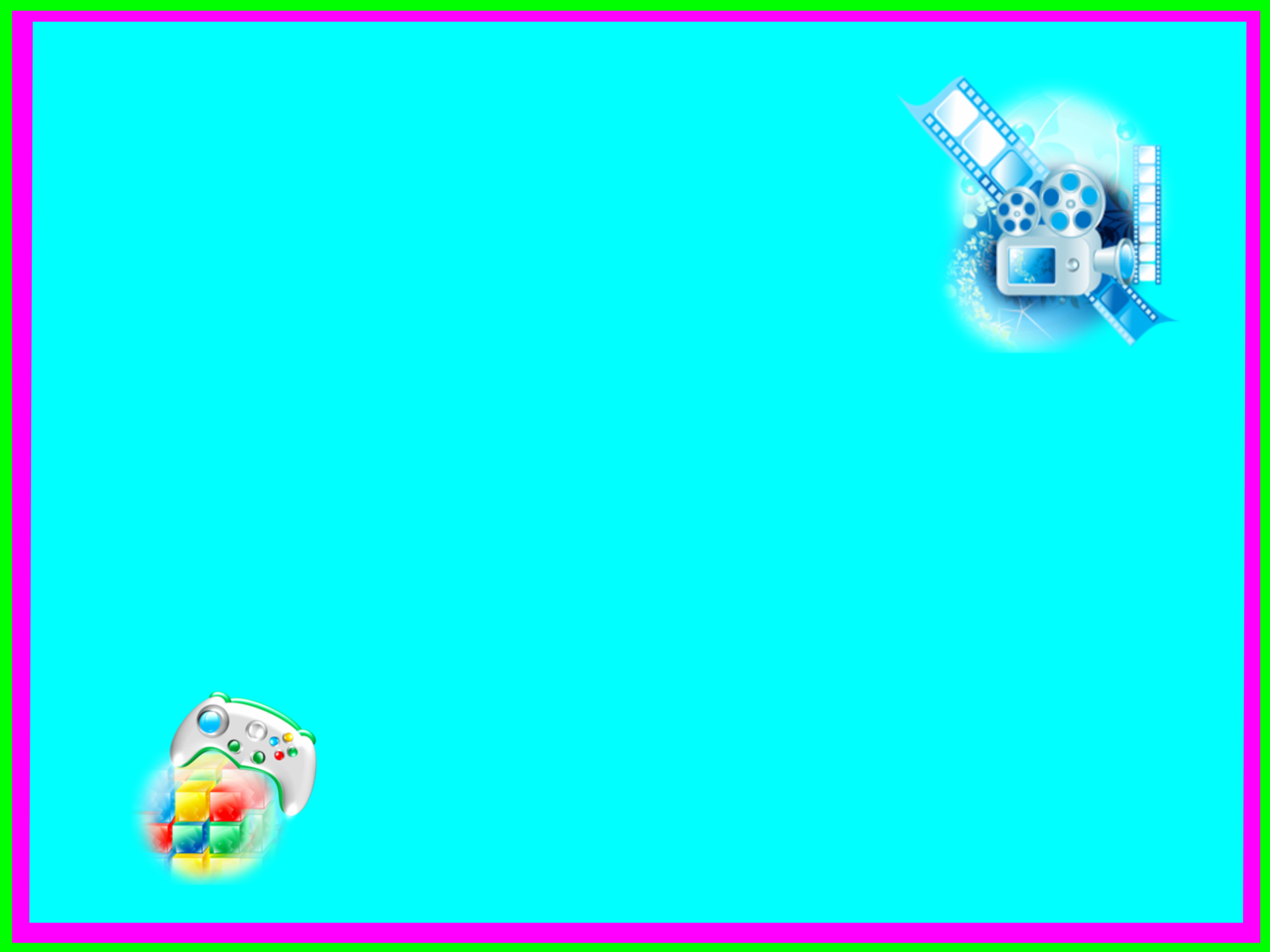 Для чего нужны образовательные технологии в ДОУ? 

Выскажите своё мнение ?
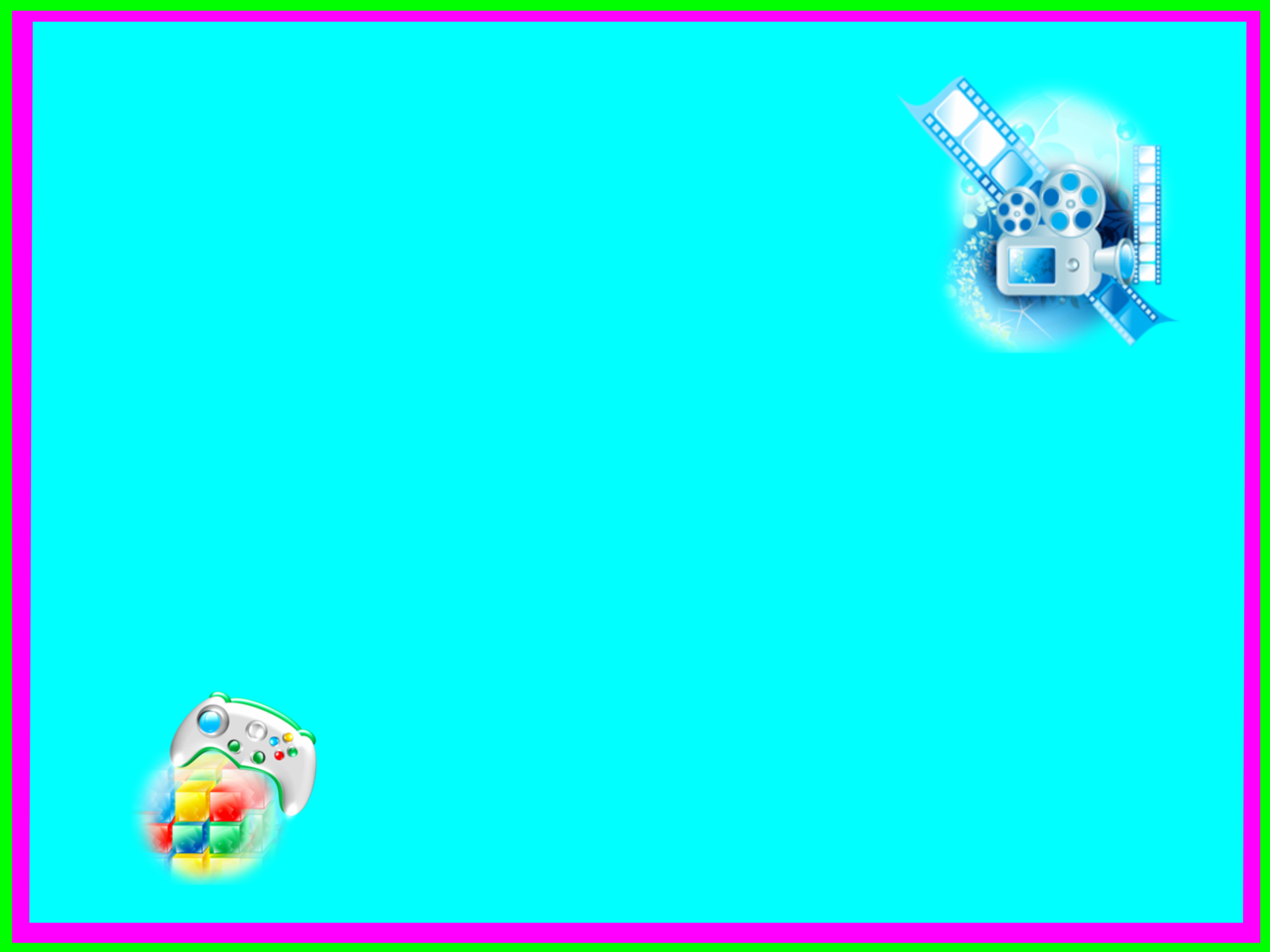 Современное общество нуждается в совершенно новом типе людей. 
 В век мощного развития технологий различных направлений человек просто обязан обладать такими качествами, как гибкость мышления, способность к быстрому усвоению новых знаний, коммуникация, умение планировать, принимать решения и многое другое. 
Как достичь поставленных временем задач?               Необходимо пересмотреть подход к процессу образования подрастающего поколения.
 В частности, поэтапно внедрять в педагогический процесс образовательные технологии.
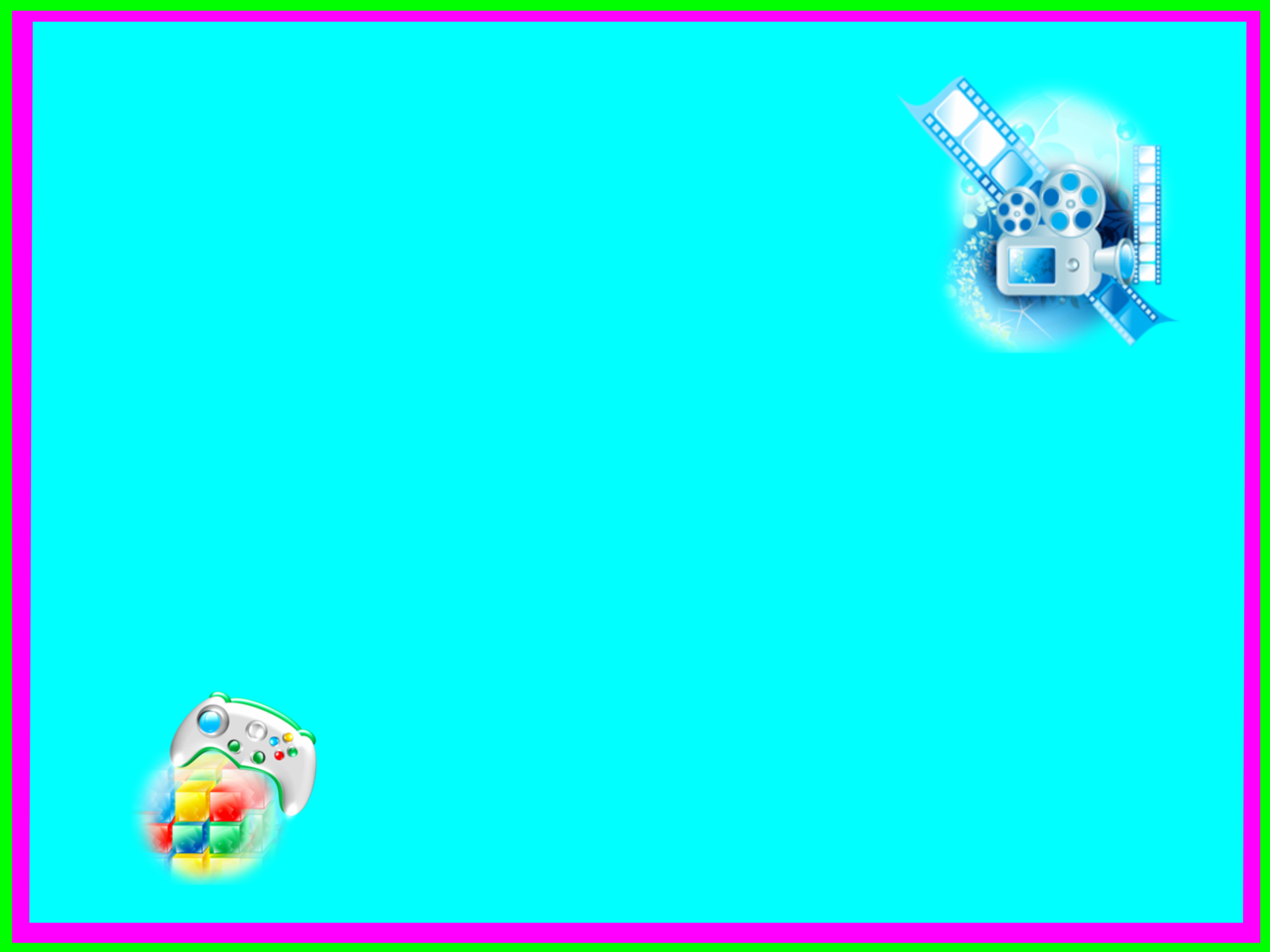 Глоссарий:     Информационно – коммуникационные технологии в образовании (ИКТ) – это комплекс учебно – методических материалов, технических и инструментальных средств вычислительной техники в учебном процессе, формах и методах их применения для совершенствования деятельности специалистов учреждений образования (администрации, воспитателей, специалистов), а также для образования (развития, диагностики, коррекции) детей.
    Информационно – коммуникативные технологии (ИКТ) – эта технологии доступа к различным информационным источникам (электронным, печатным, инструментальным, людским ) и инструментам совместной деятельности, направленная на получение конкретного результата.
    Информация  – совокупность каких – либо данных, знаний.
   Коммуникация – путь сообщения, форма связи, акт общения, сообщение информации одним лицом другому или ряду лиц.
   Технология – совокупность методов и инструментов для достижения желаемого результата, метод преобразования данного в необходимое.
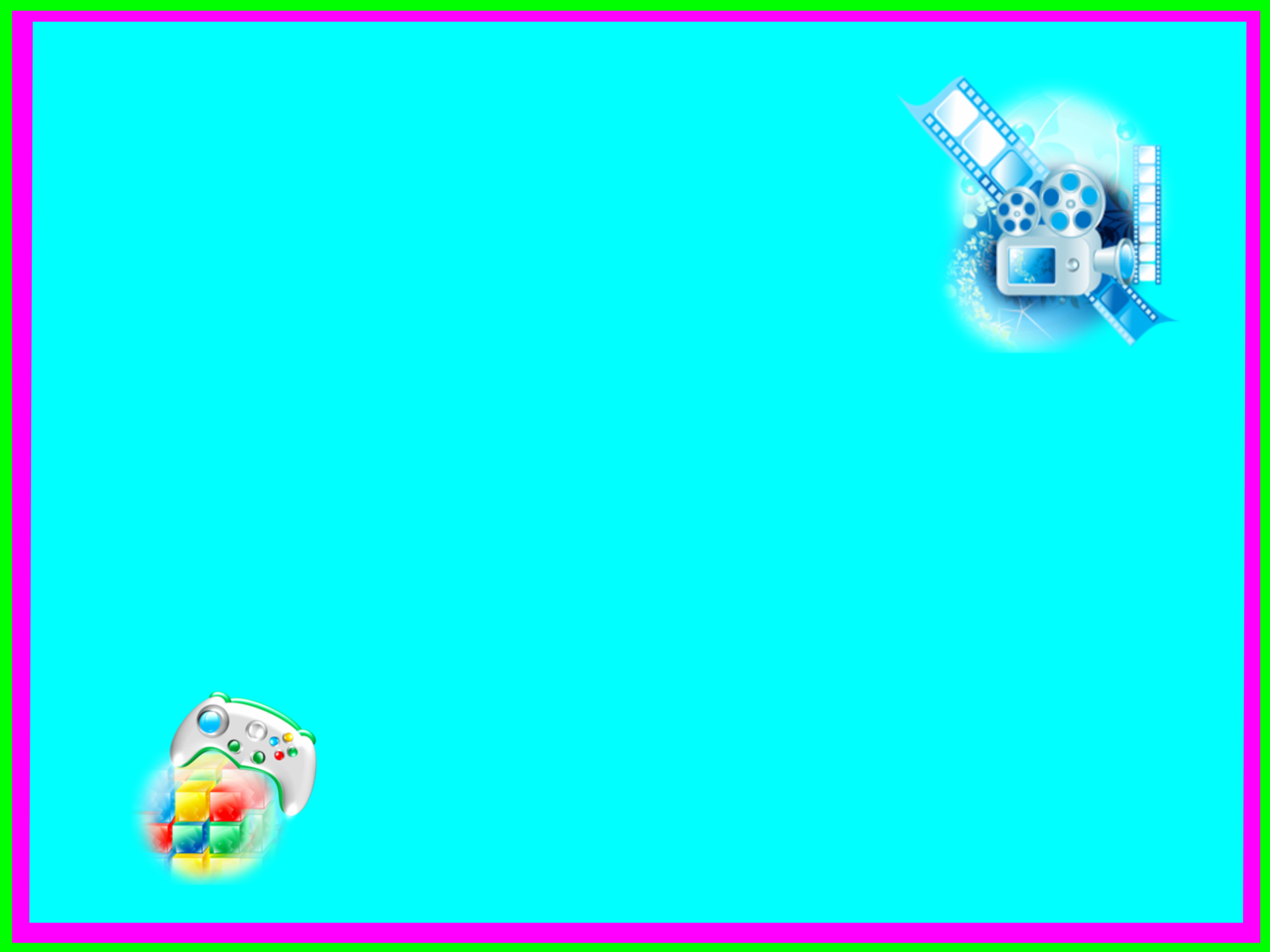 ИКТ –  это технологии обмена информацией, коммуникации

Подразумевается использование:
информации в электронном формате: текст, видео, аудио, анимация, изображение
информационных носителей: DVD, CD, флэш-памяти
 мультимедиа: игровые компьютерные программы, презентации и др. 
 аудиовизуального оборудования: компьютера, ноутбука, ЖК-телевизора, проектора, интерактивной доски….
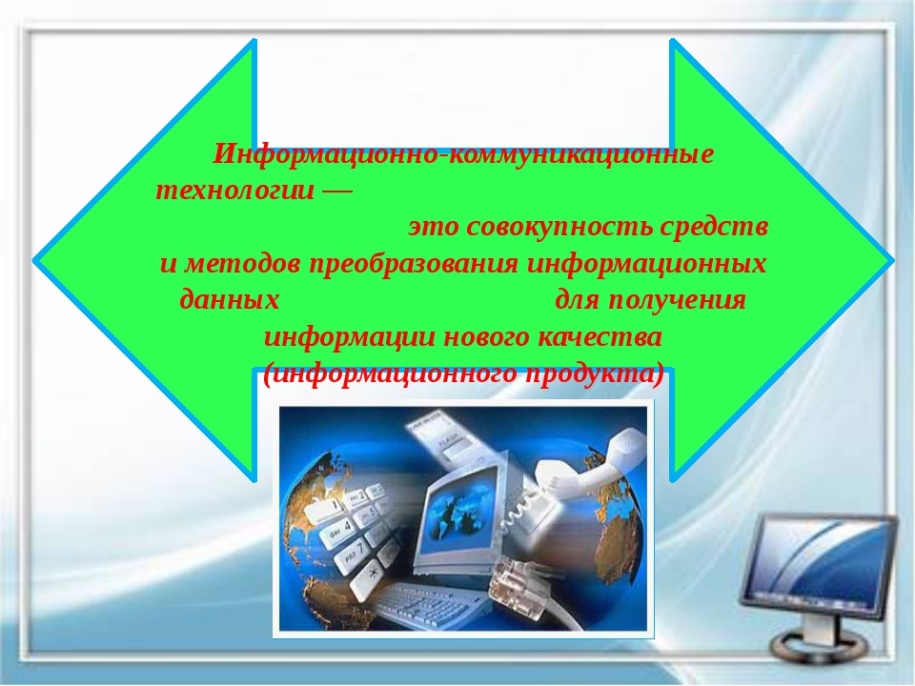 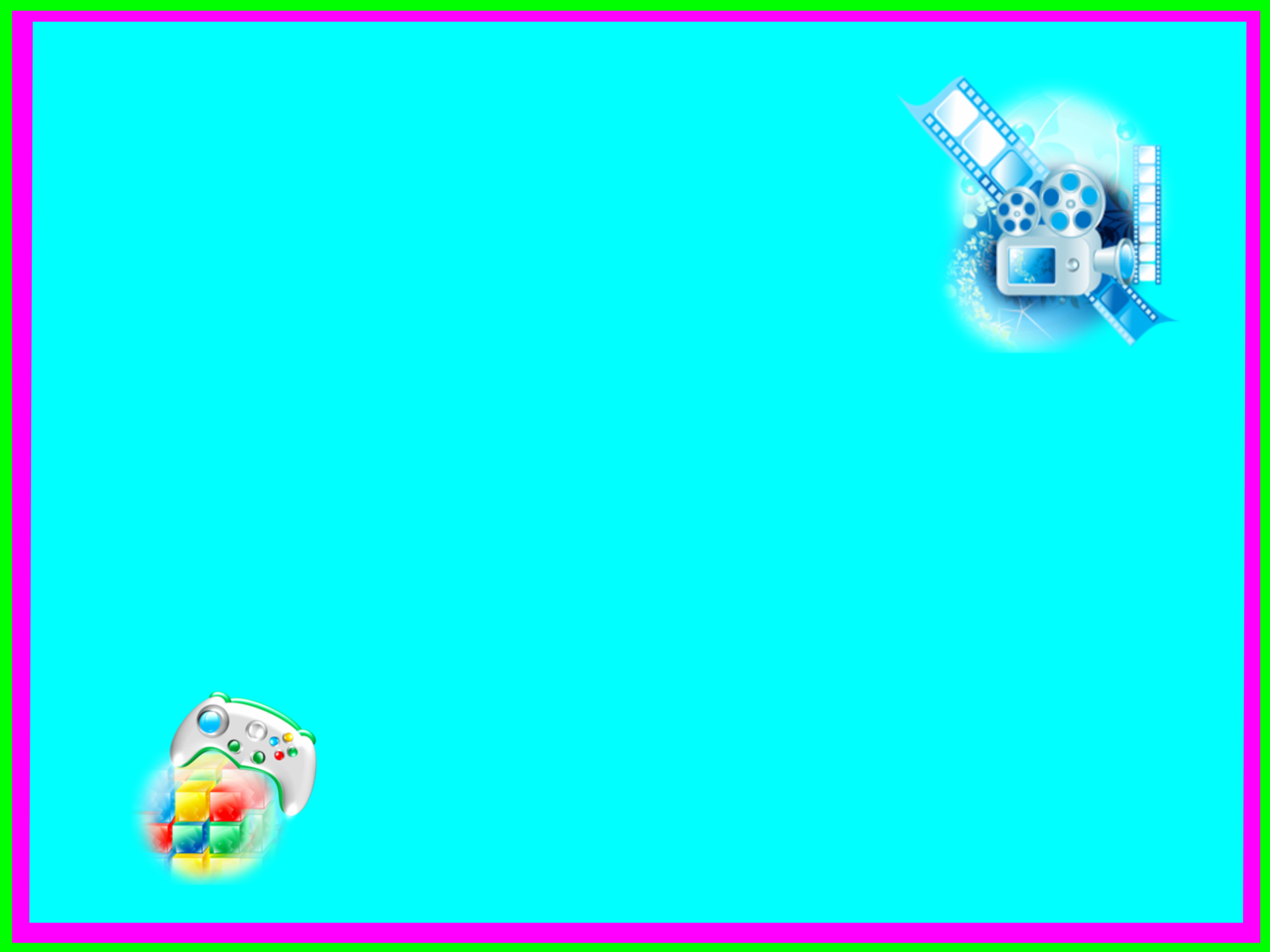 Нормативные документы: 

*Федеральный закон "Об образовании в Российской Федерации" от 29 декабря 2012 г. N 273-ФЗ 
*«Федеральный государственный образовательный стандарт дошкольного образования» от 17 октября 2013 г. 1155 
*"Санитарно эпидемиологические требования к устройству, содержанию и организации режима работы дошкольных образовательных организаций" "СанПиН 2.4.1.3049-13 от 15 мая 2013 г. N 26
* «Гигиенические требования к персональным электронно- вычислительным машинам и организации работы» «Санитарно-эпидемиологические правила и нормативы» Сан ПиН 2.2.2/2.4.1340-03 
* Инструктивно-методическое письмо "О гигиенических требованиях к максимальной нагрузке на детей дошкольного возрасте в организованных формах обучения" Минобразования России от 14.03.2000 N 65/23-16
* Профессиональный стандарт «Педагог (педагогическая деятельность в дошкольном, начальном общем, основном общем, среднем общем образовании) (воспитатель, учитель)» от 18 октября 2013 года.
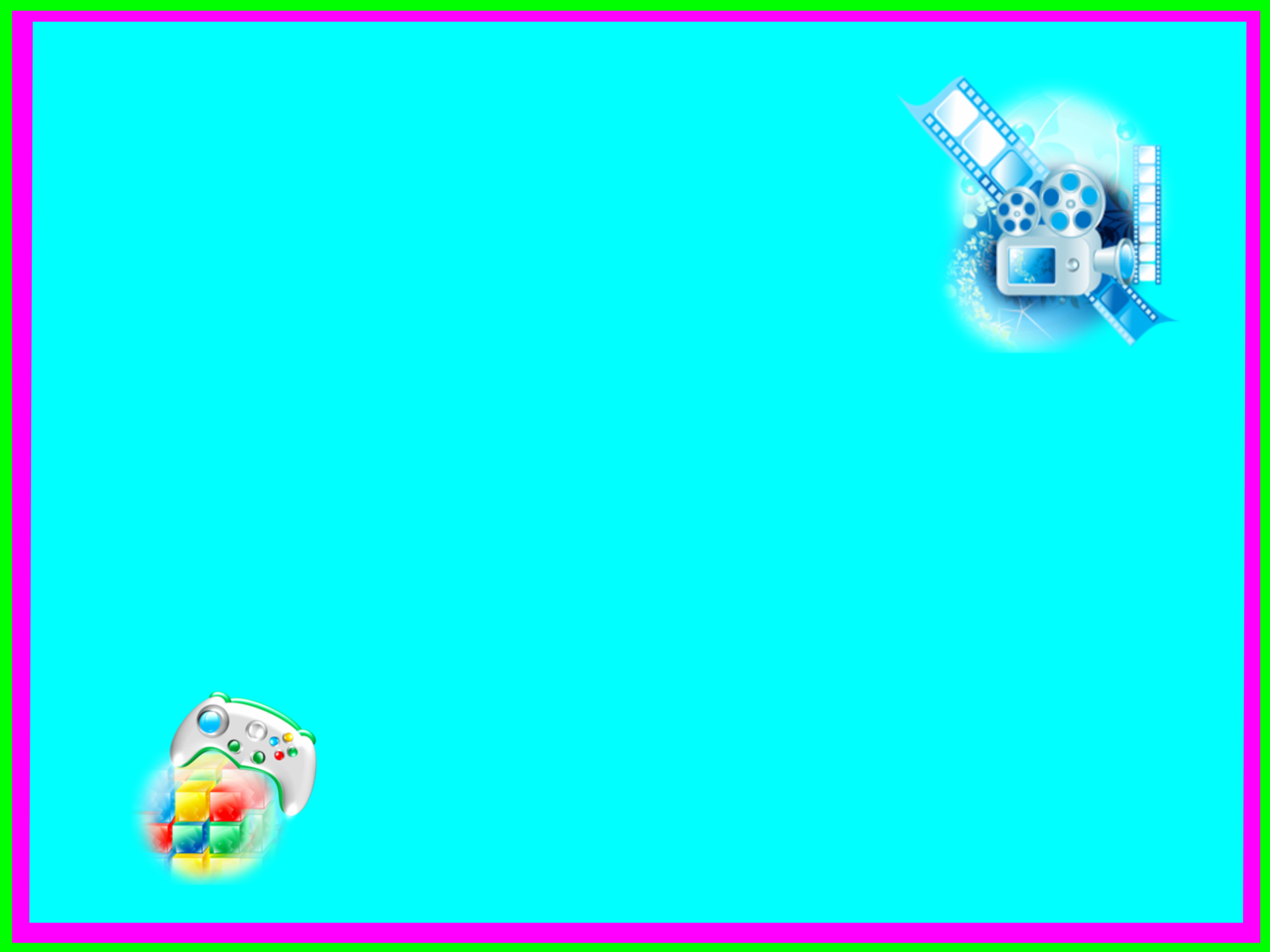 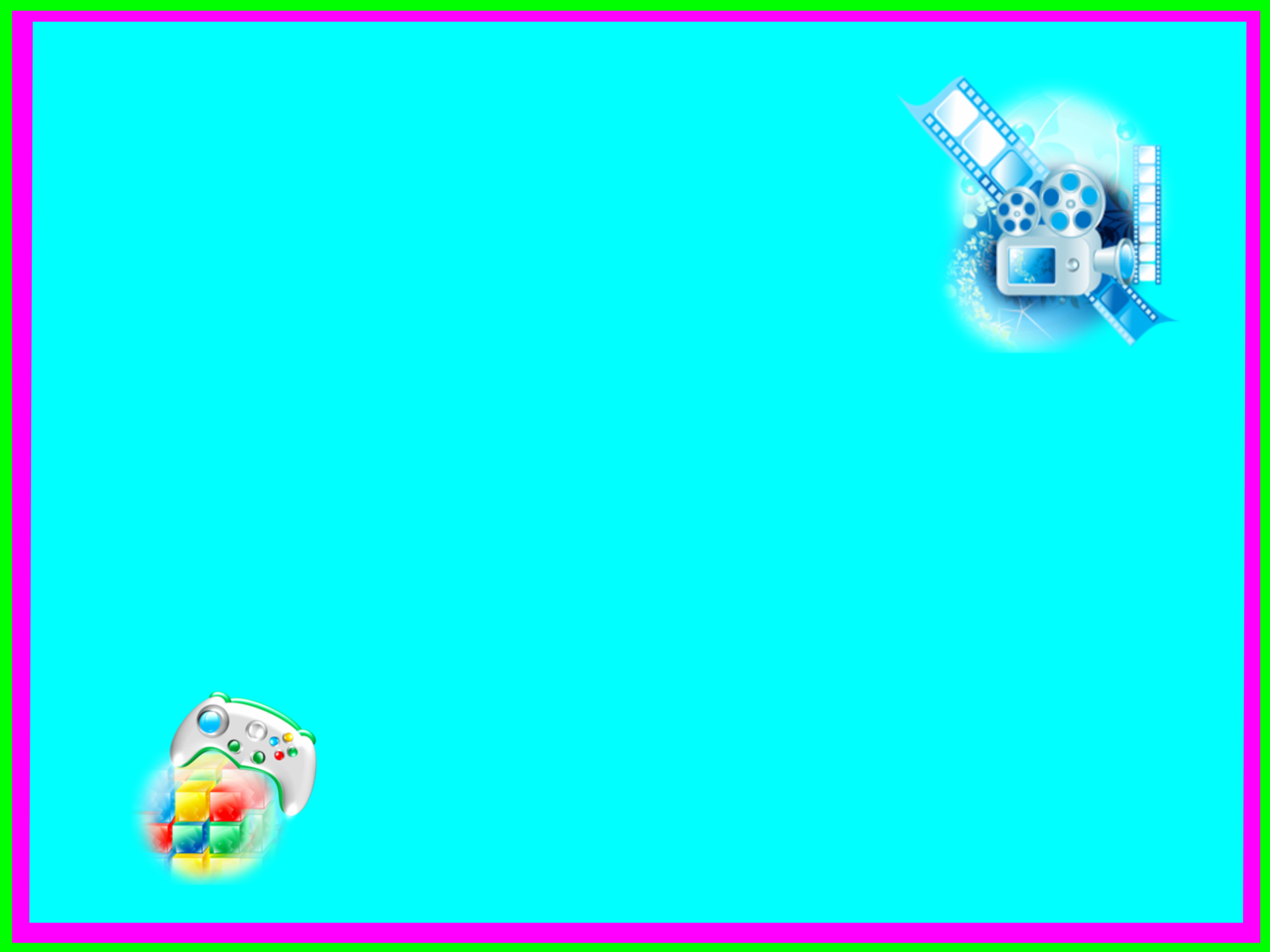 Для чего нужен компьютер в работе ПЕДАГОГА  ДОУ? ? ?
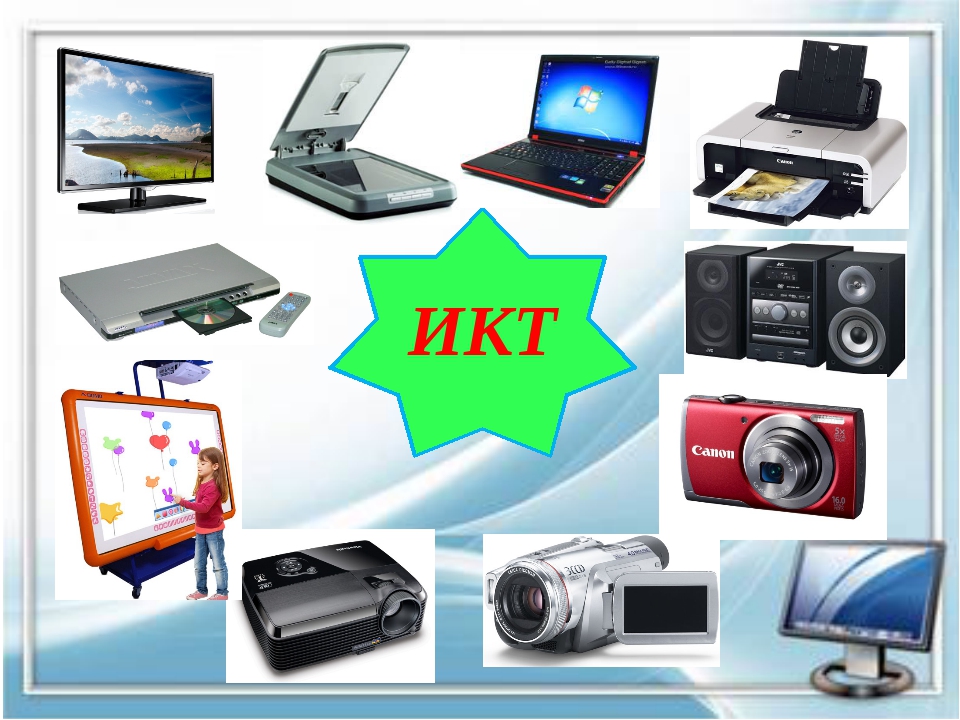 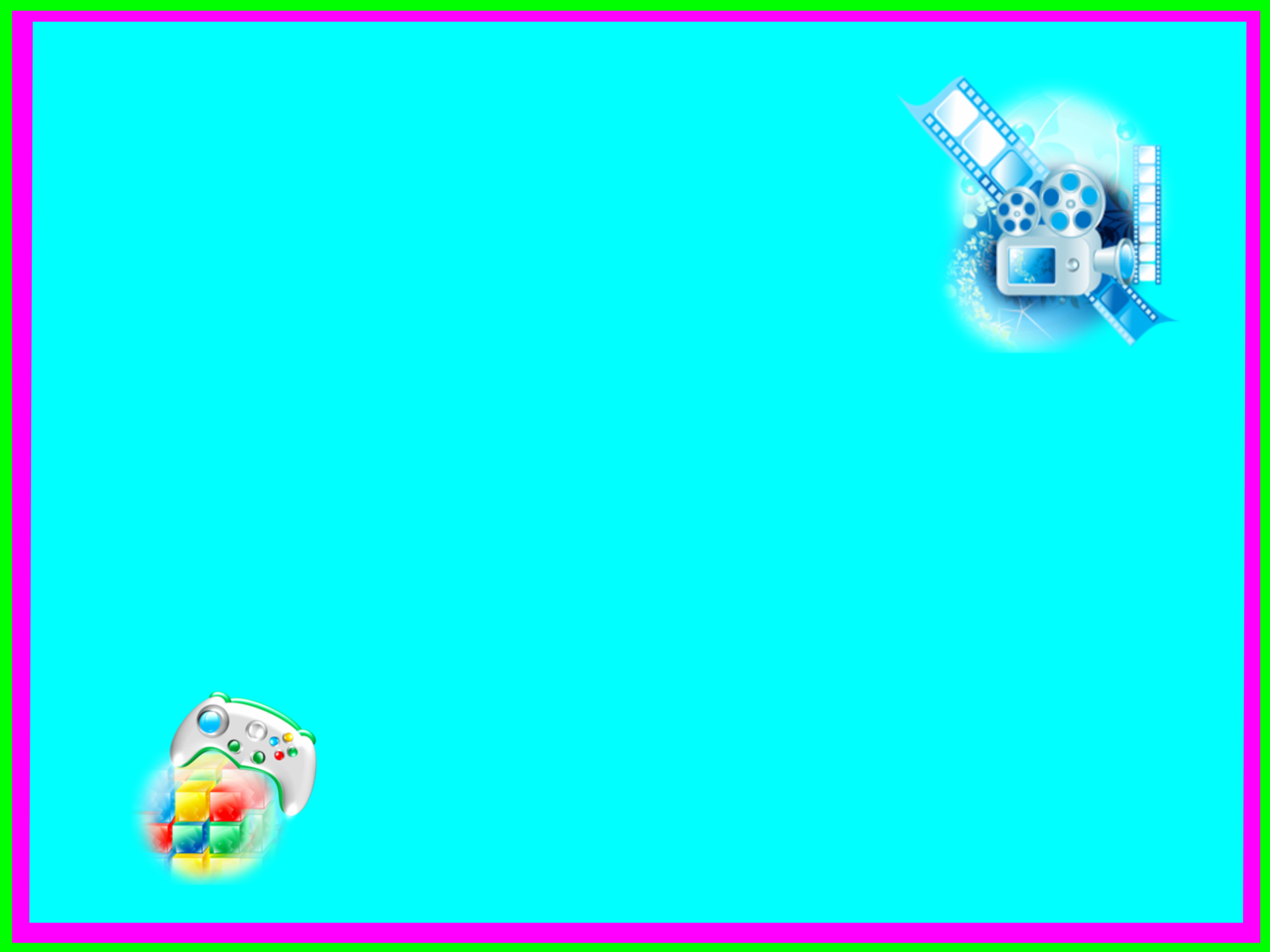 Области применения ИКТ педагогами ДОУ
Ведение документации

Методическая работа, повышение квалификации педагога

Работа с родителям

 Воспитательно – образовательный процесс.
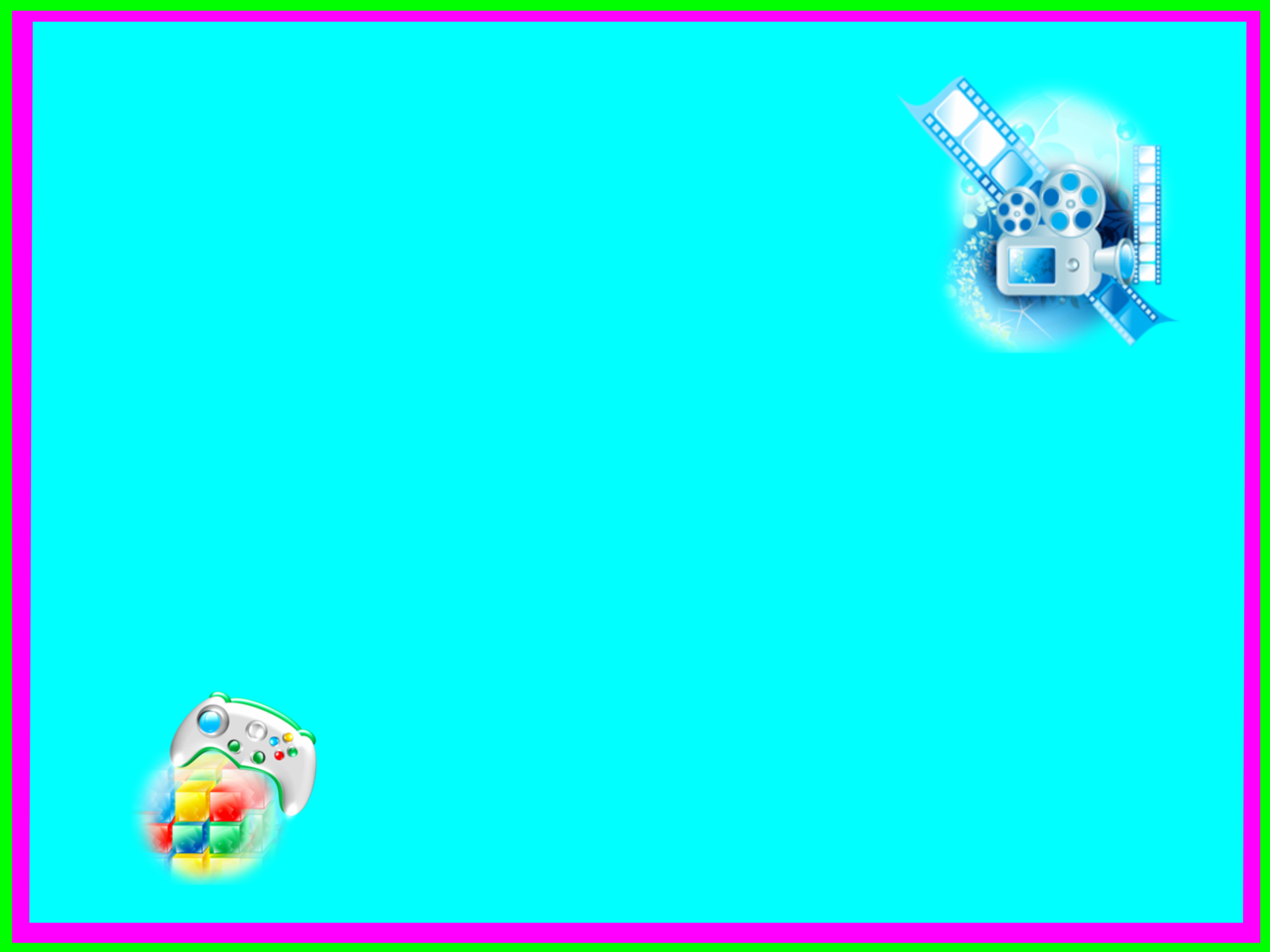 ИКТ - компетентность педагога
функциональная (компьютерная) грамотность в сфере ИКТ
эффективное, обоснованное применение ИКТ в образовательной деятельности для решения профессиональных задач
Ребёнок -
ИКТ –
информационное общество
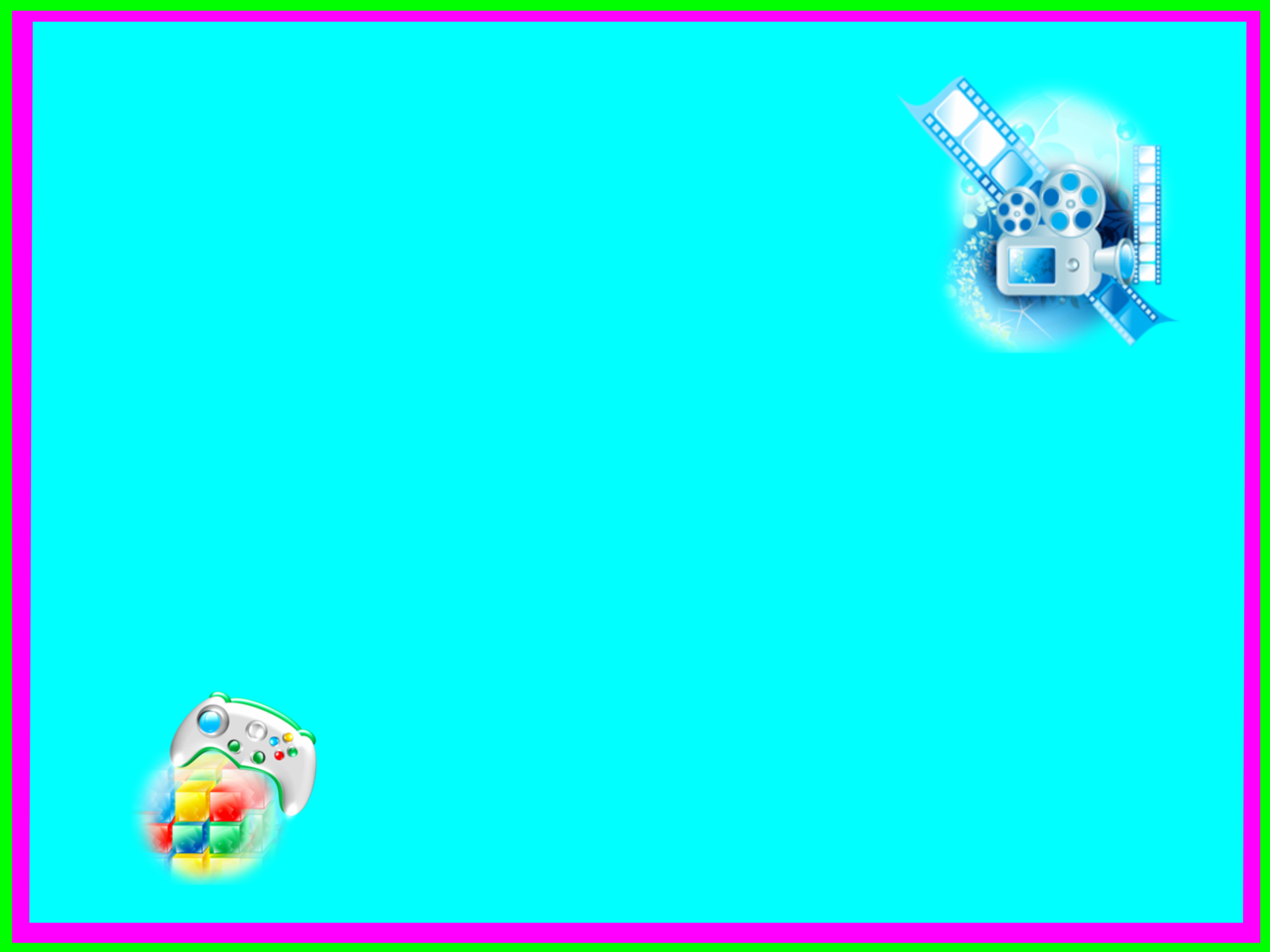 ИКТ - компетентность педагога
Microsoft Word
Программное обеспечение интерактивных досок
Интернет
Microsoft Power Point
Конструктор сайтов
Создание сайтов, блогов и др.
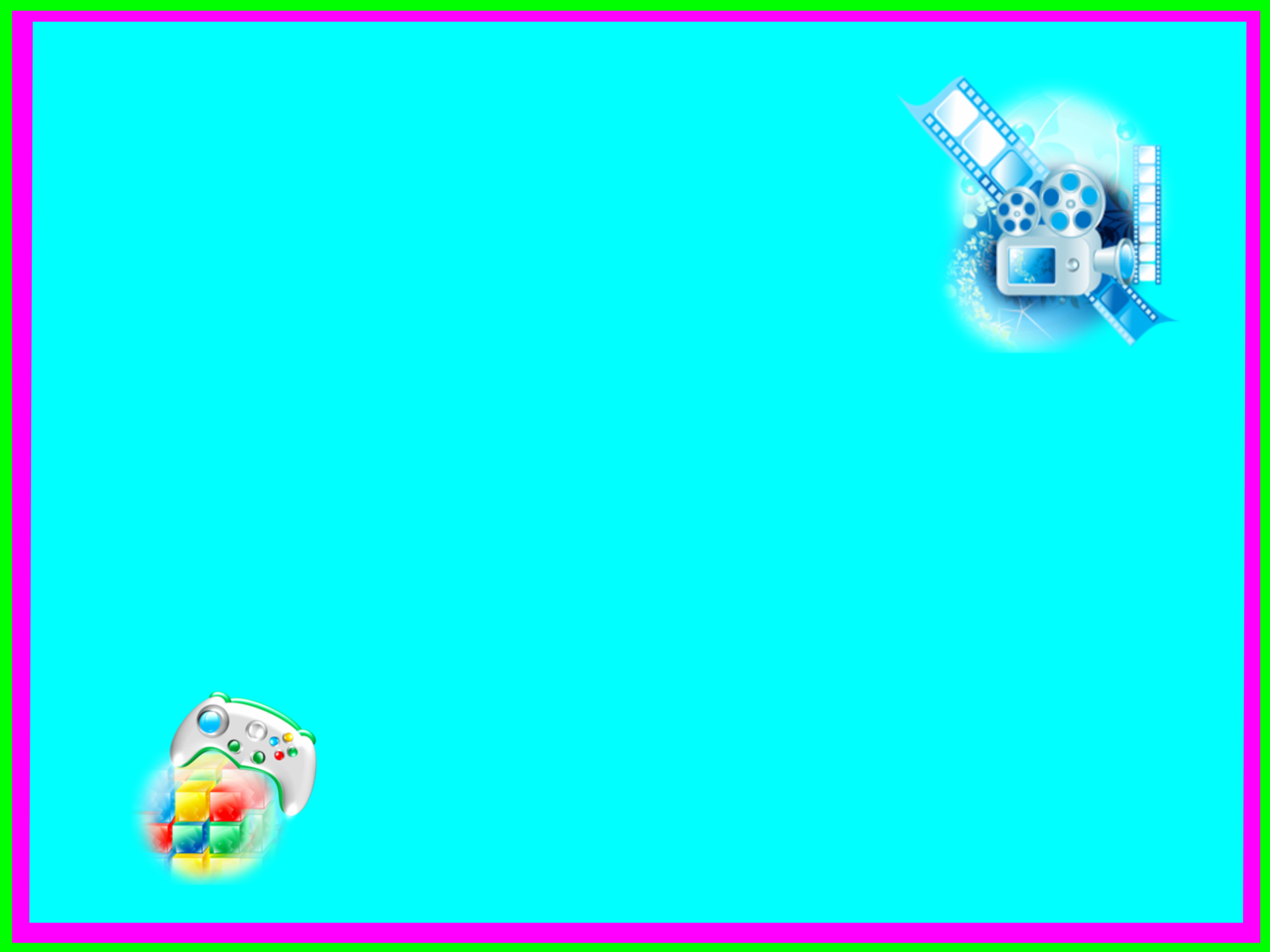 Условия и результаты внедрения ИКТ
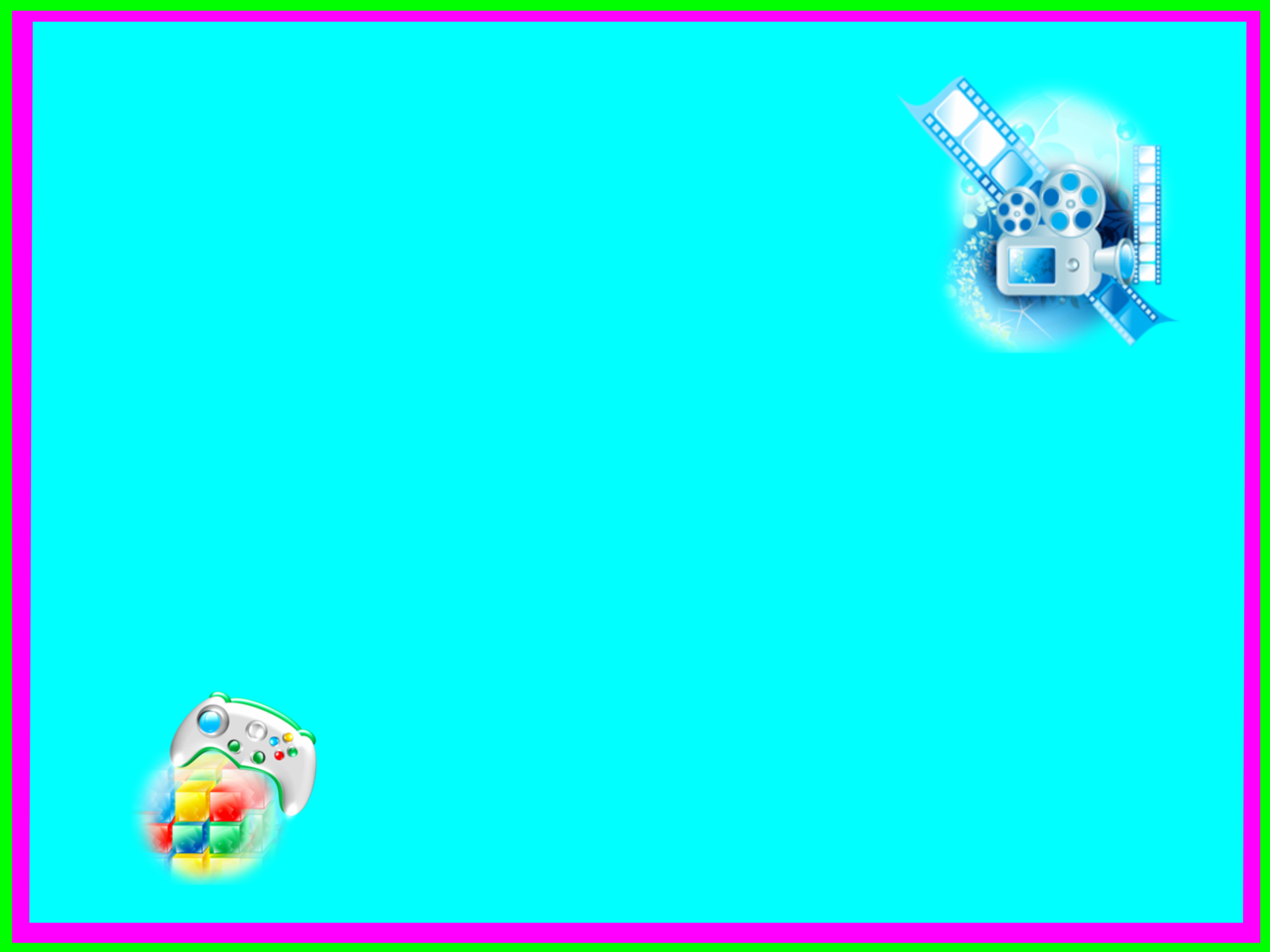 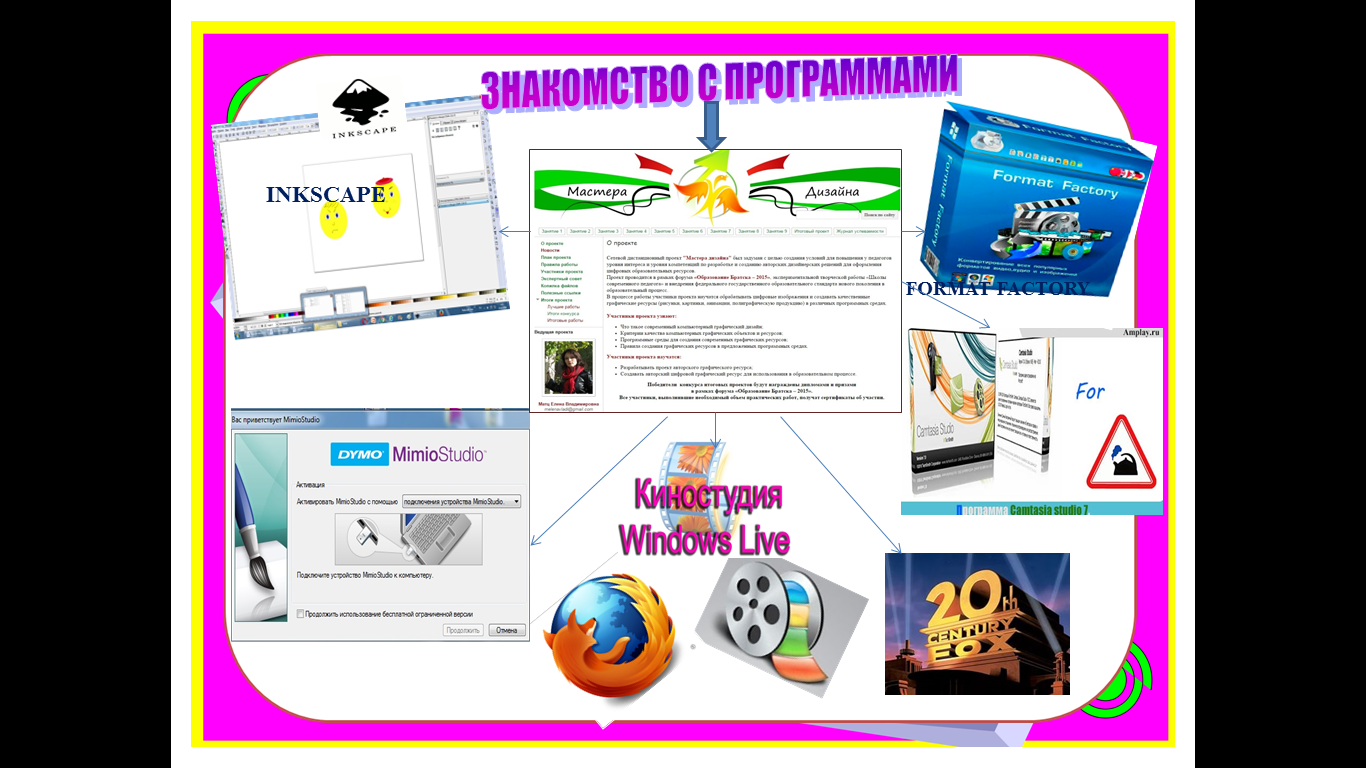 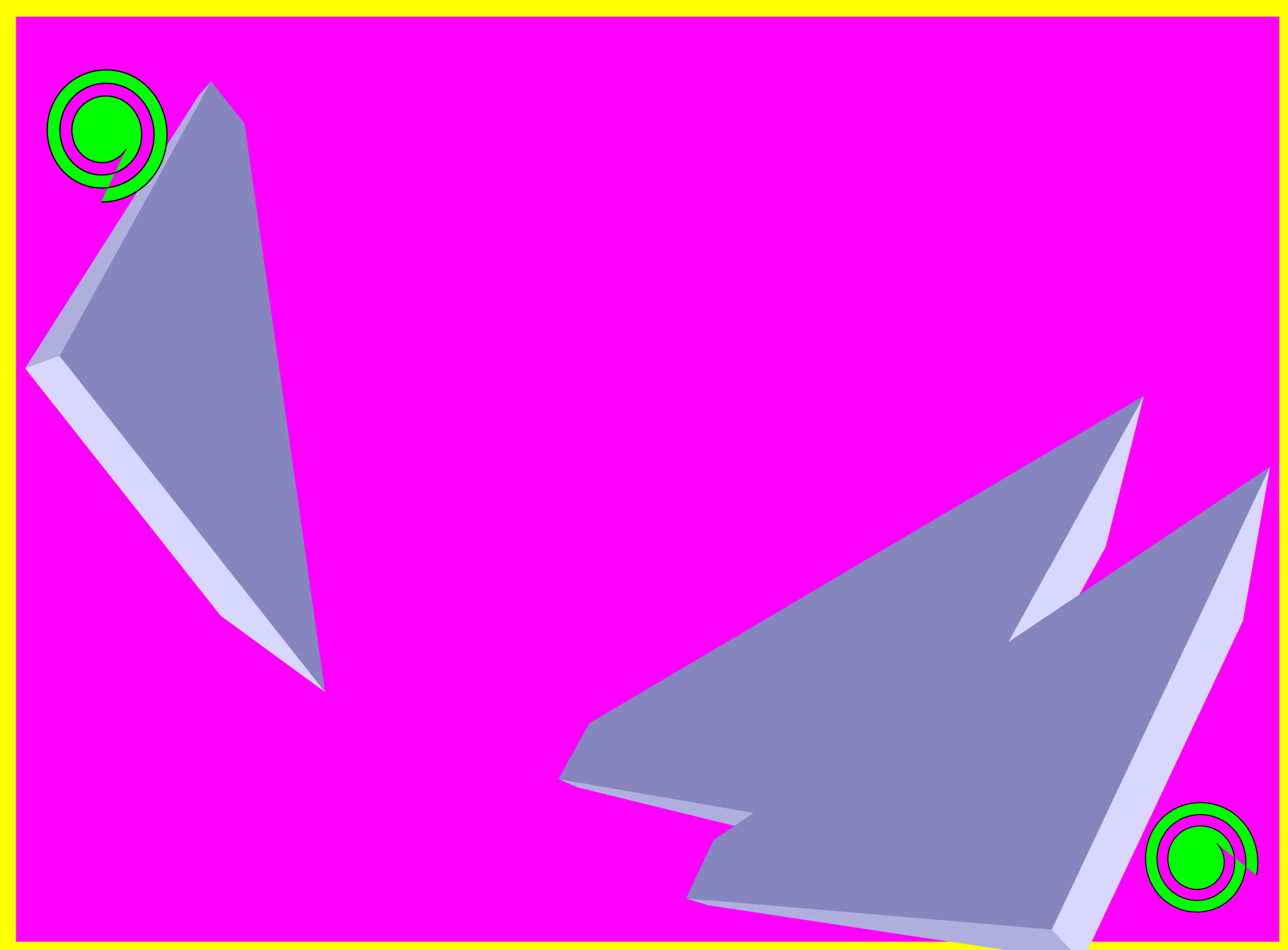 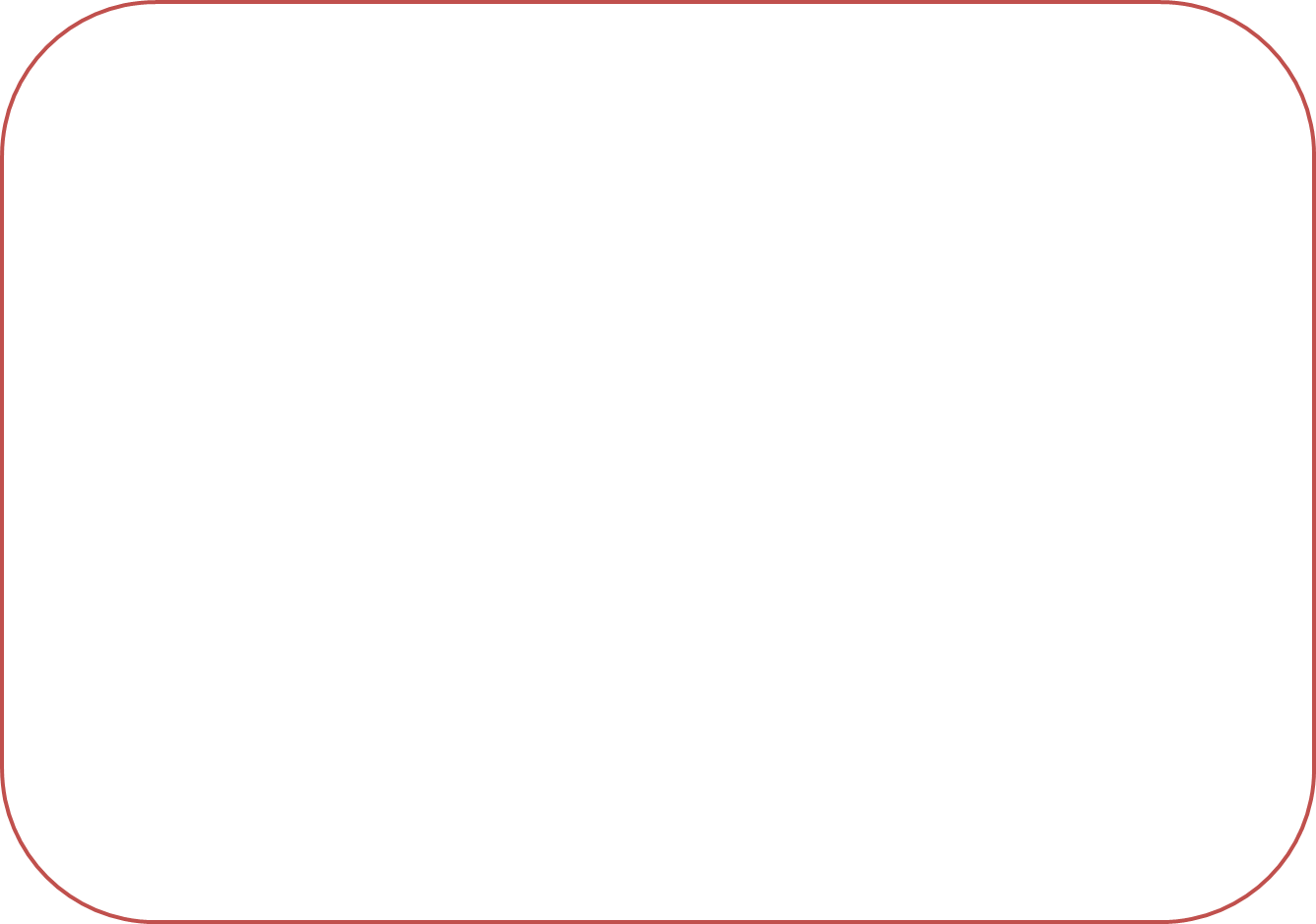 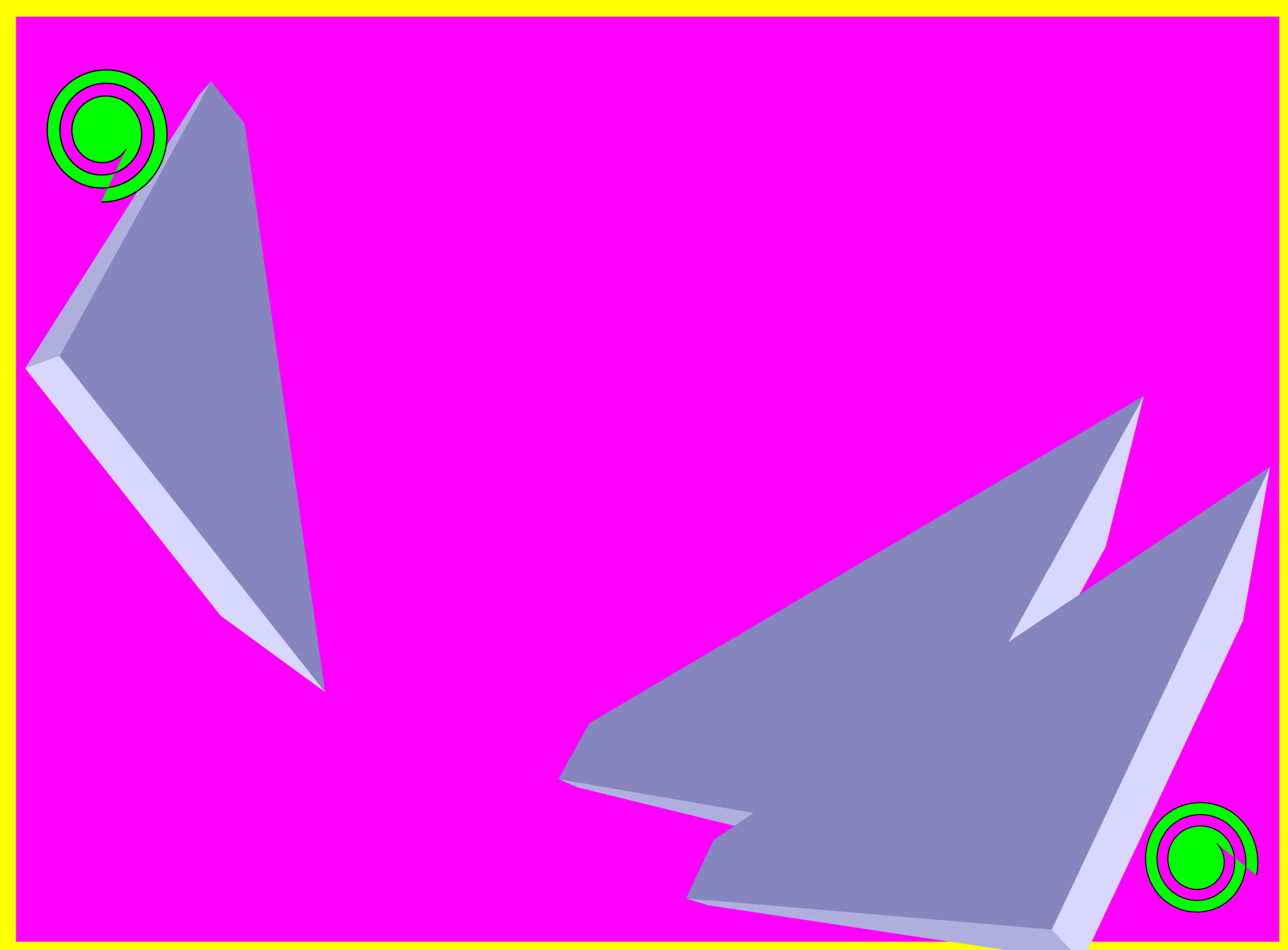 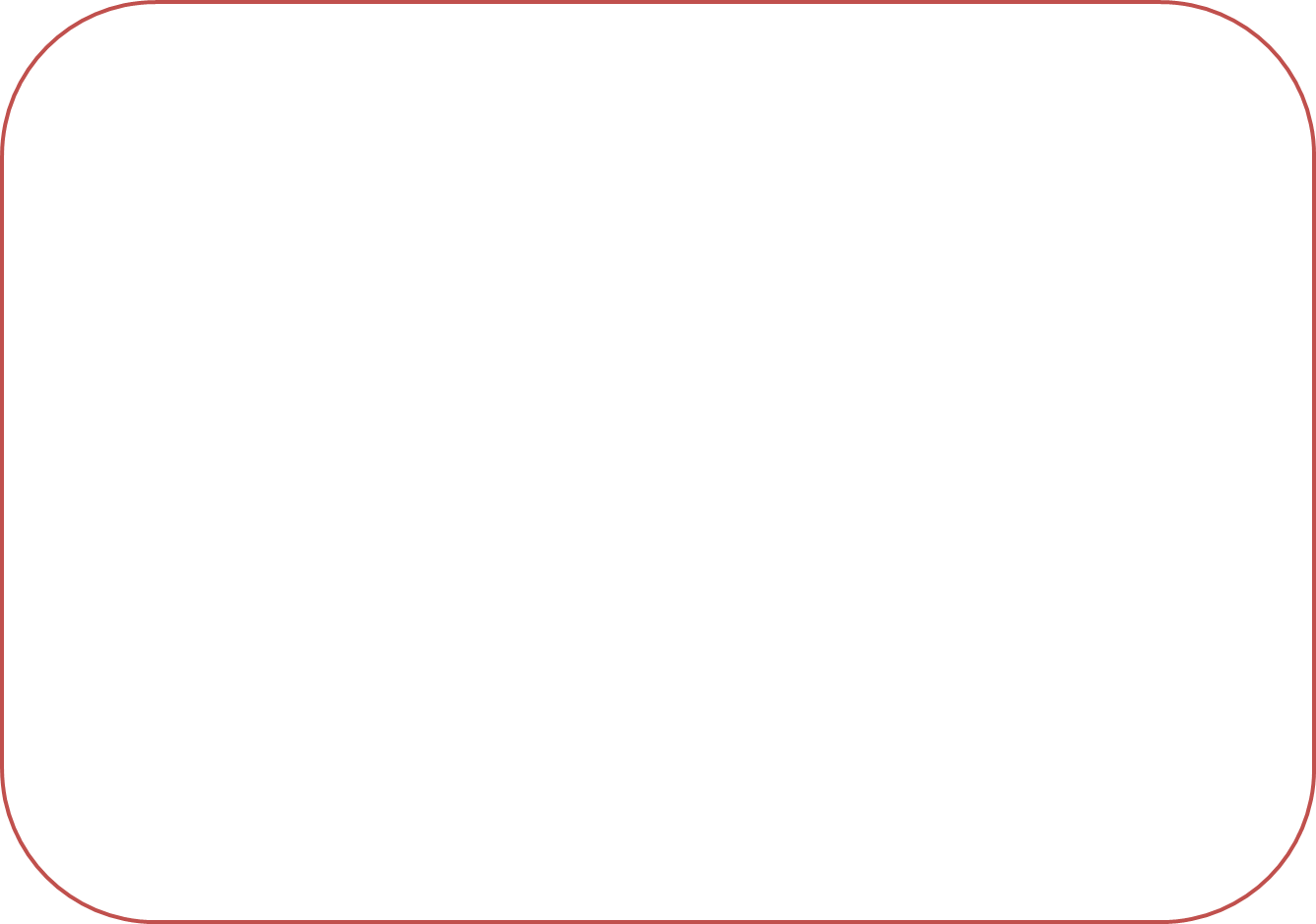 План занятий
Занятие №1
MicrosoftWord 
Шрифт, размер;
Создание и редактирование текстового документа;
Абзацные отступы и интервалы;
Создание и форматирование таблиц;
Вставка рисунка;
Нумерация страниц. Печать готового документа.
Занятие №2
MicrosoftPowerPoint
Знакомство с PowerPoint;
Создание слайда с диаграммой и таблицей;
Вставка в слайд рисунков и анимации при демонстрации;
Создание управляющих кнопок;
Сохранение и подготовка презентации к демонстрации.
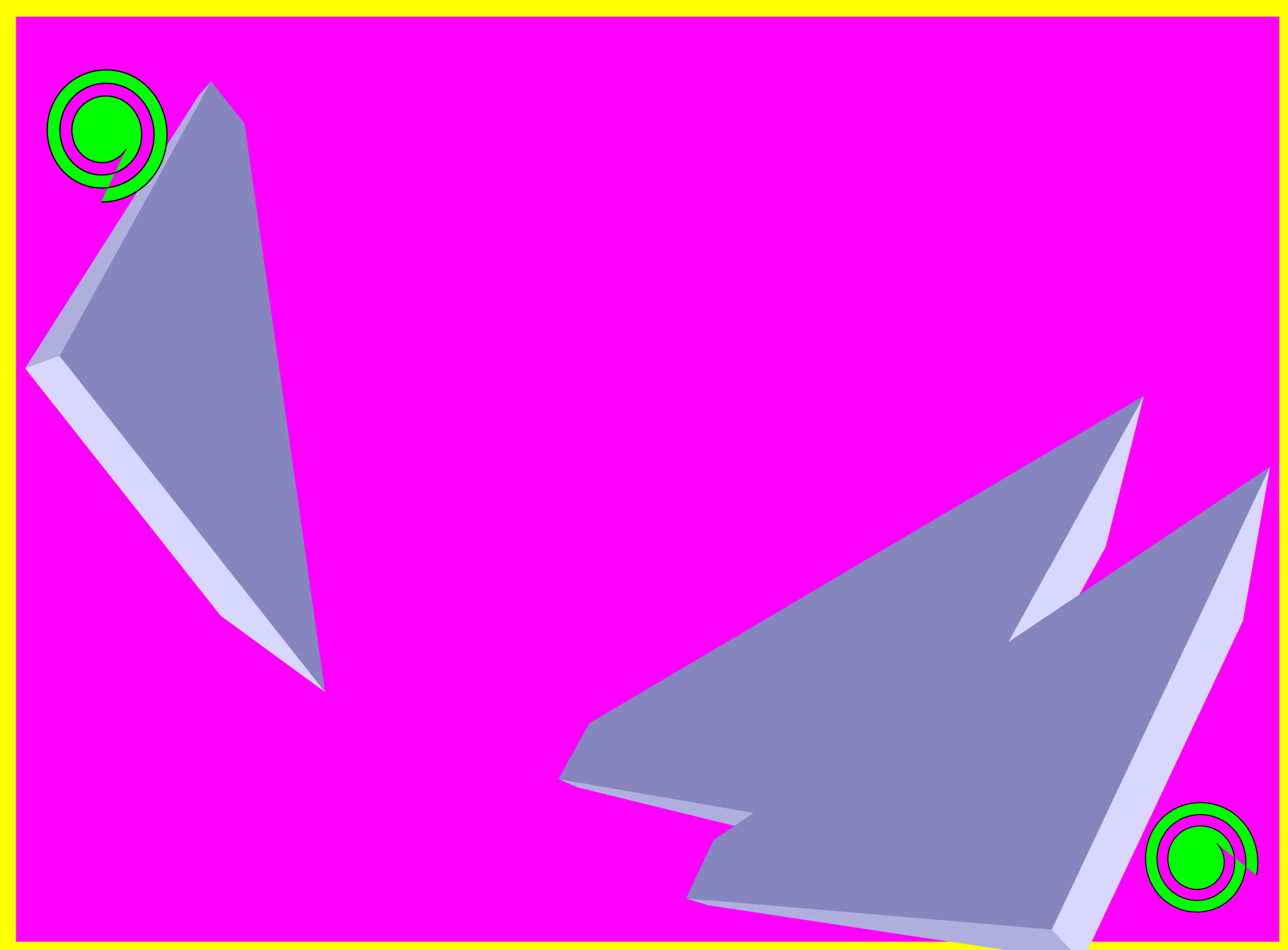 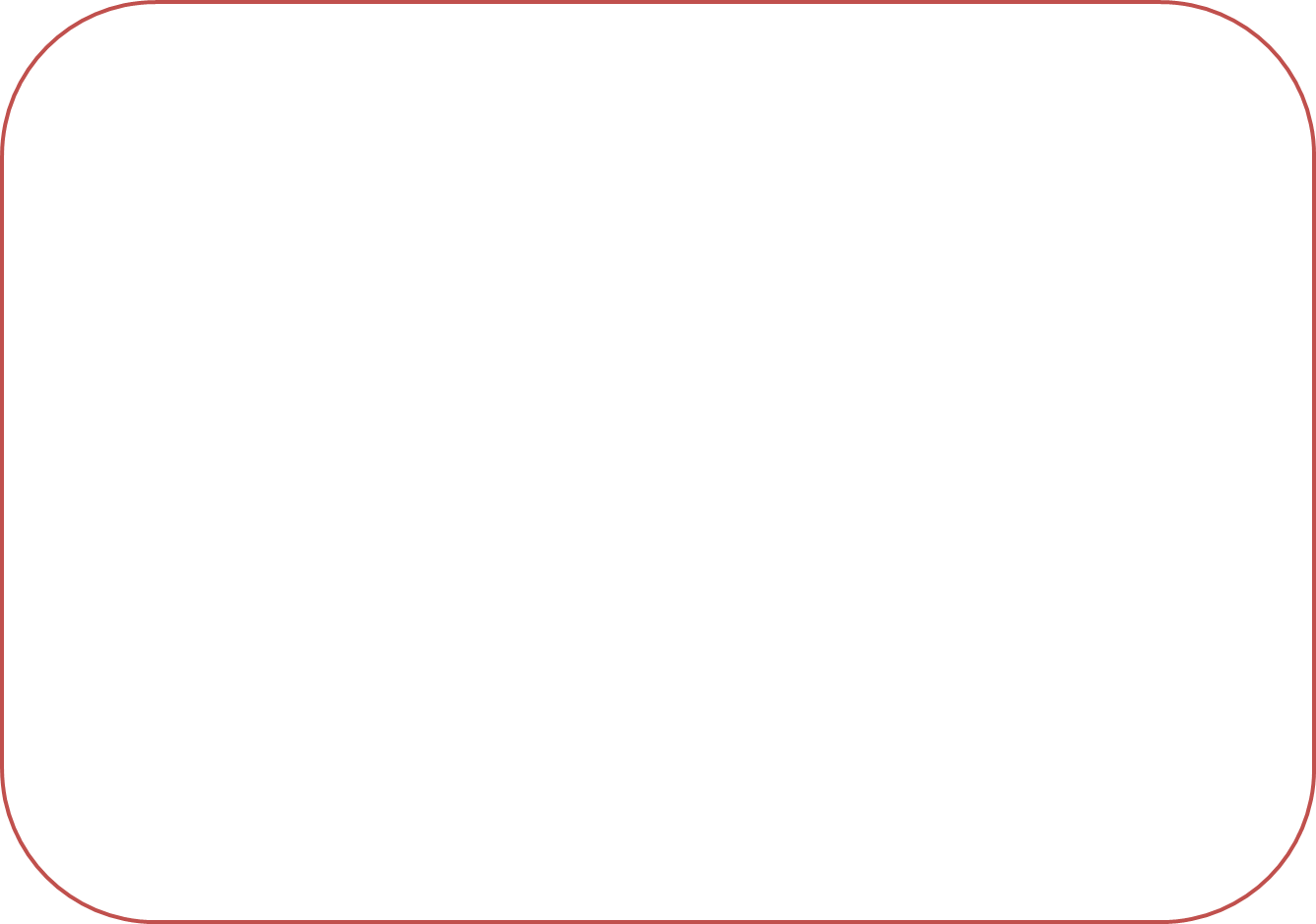 Занятие №3
Создание интерактивной игры в MicrosoftPowerPoint
Знакомство педагогов с САНПиНом по использованию детьми компьютера и телевизора
Знакомство педагогов с триггерами

Занятие №4 
Создание интерактивных игр педагогами
Как создать фильм в программе киностудия Windows live (по данному блоку разработаны руководства для педагогов)
Знакомство с программой киностудией Windows live
Создание фильма из фотоматериала педагогами.
Создание фильма из видеоматериала педагогами.
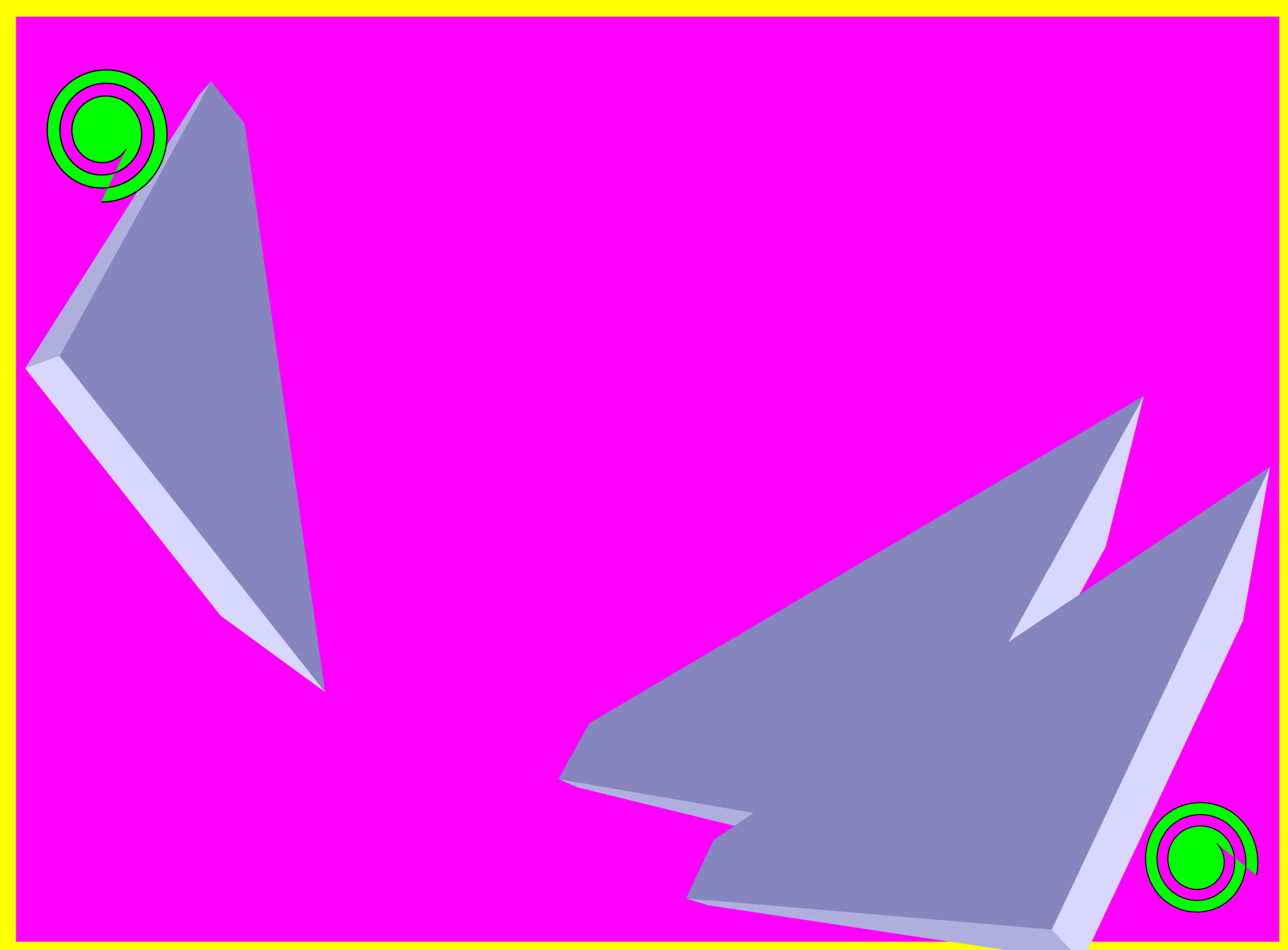 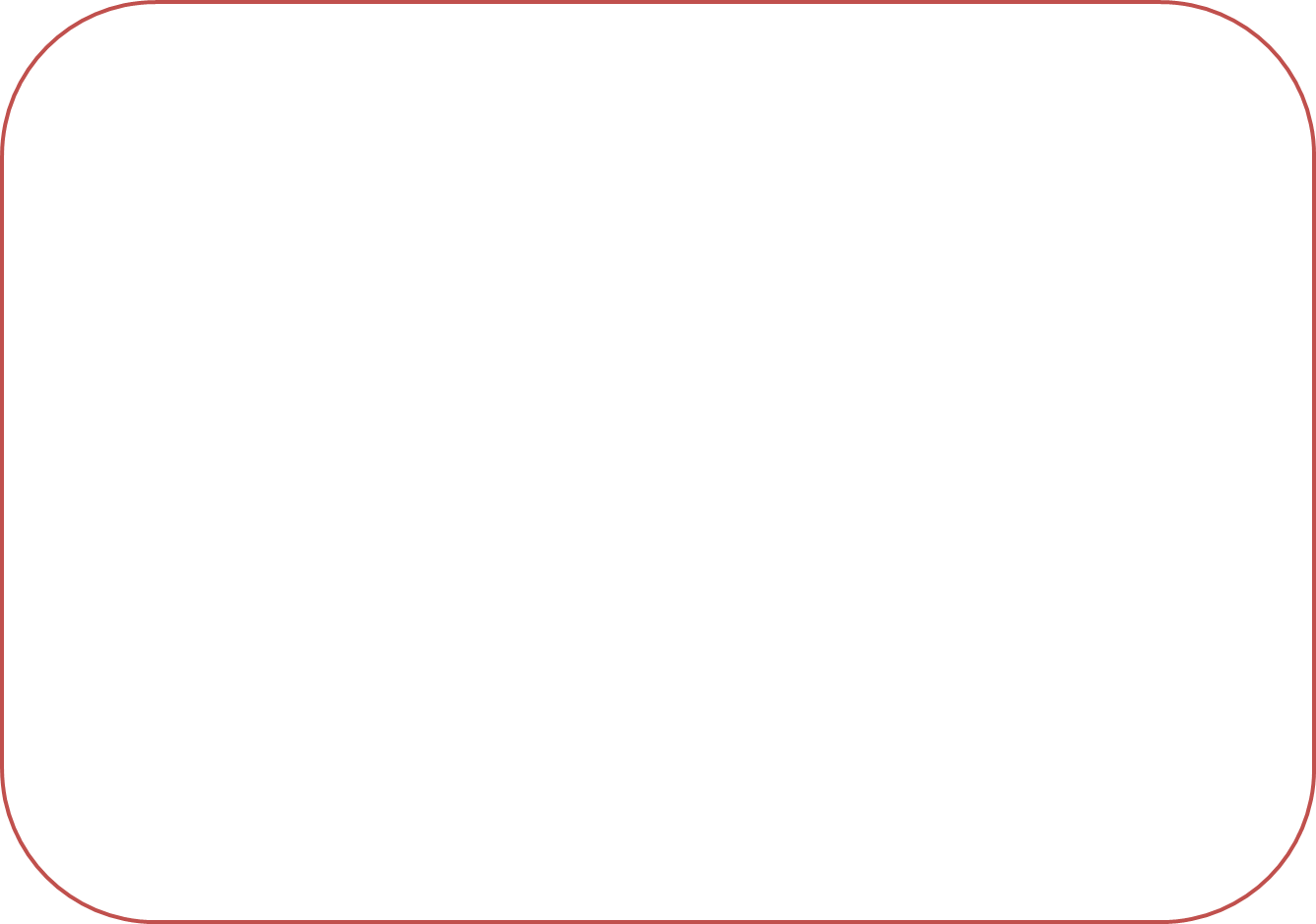 Занятие  №1
Создание буклета  в программе Microsoft Publisher
Знакомство с программой Microsoft Publisher
Создание буклета педагогами
Занятие №2
Взаимодействие с родителями с использованием ИКТ
Знакомства с основными видами общения с родителями  с использованием ИКТ (буклеты, стенды, блоги)
Оформления стенда для родителей 
Создание блога для родителей педагогами
Занятие №3
Создание электронного портфолио педагогами
Знакомство с видами партфолио
Создание электронного портфолио по требованиям к аттестации педагогами.
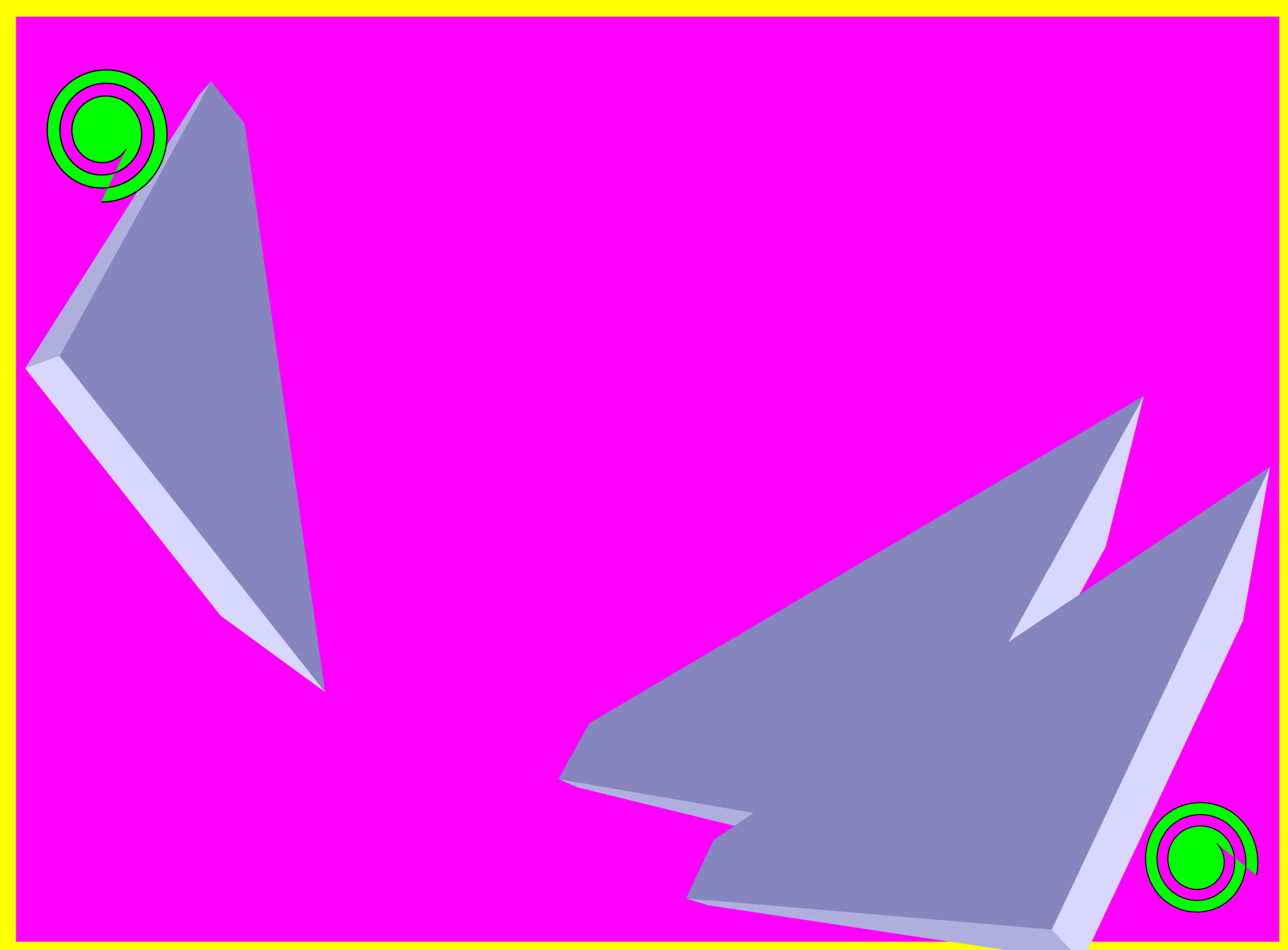 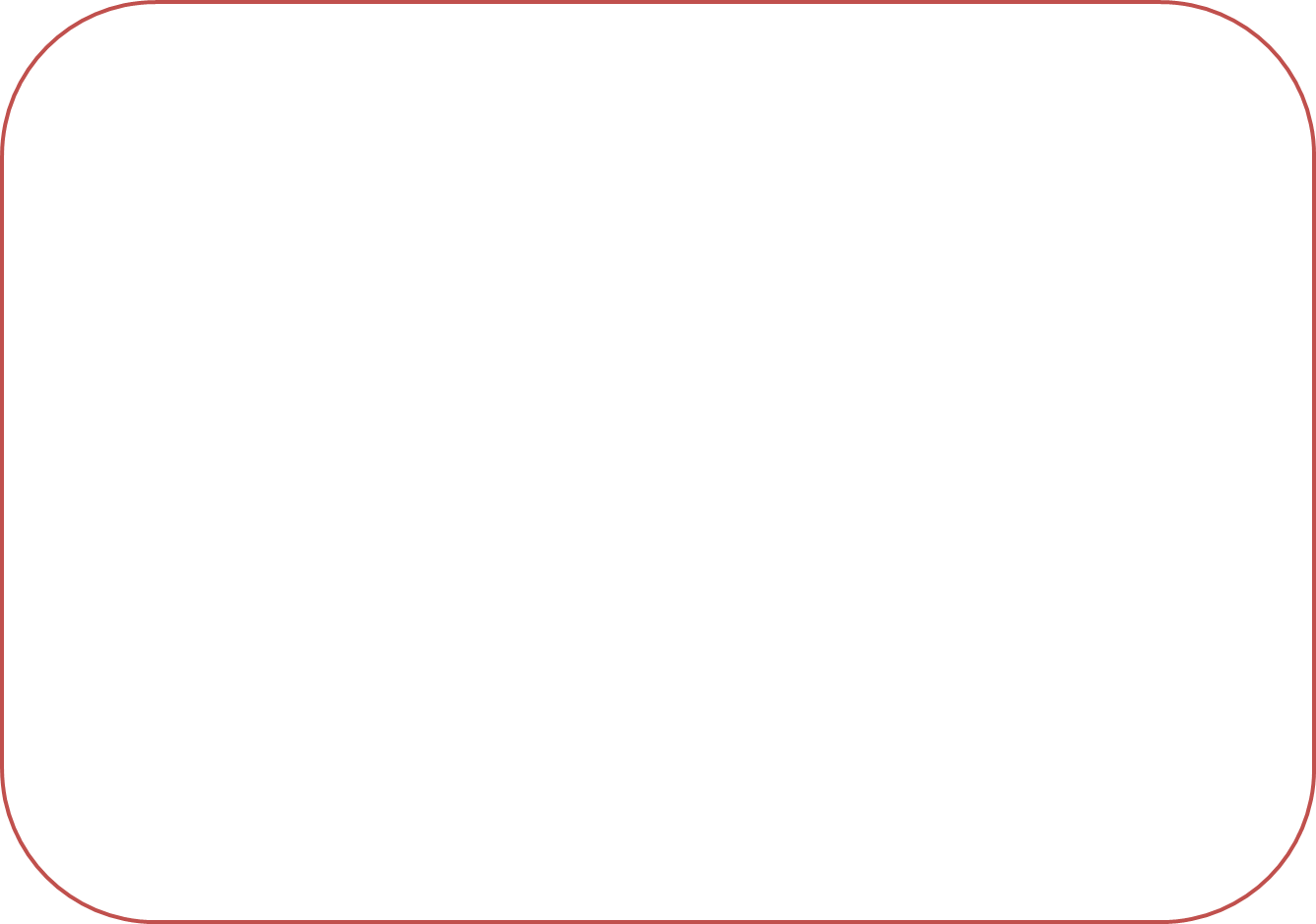 Применение ИКТ –технологий в профессиональной деятельности /совет педагогов – ноябрь  2014г./
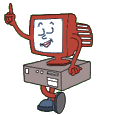 Возможности использования ЦОР в  образовательном процессе ДОУ /семинар – практикум – февраль 2015г/
«Как оформить стенд для родителей» /консультация/
Место проекта в образовательном  процессе ДОУ /консультация/
«Повышение ИКТ  - компетентности педагогов»/консультация/
«Применение ИКТ в работе с детьми» /консультация/
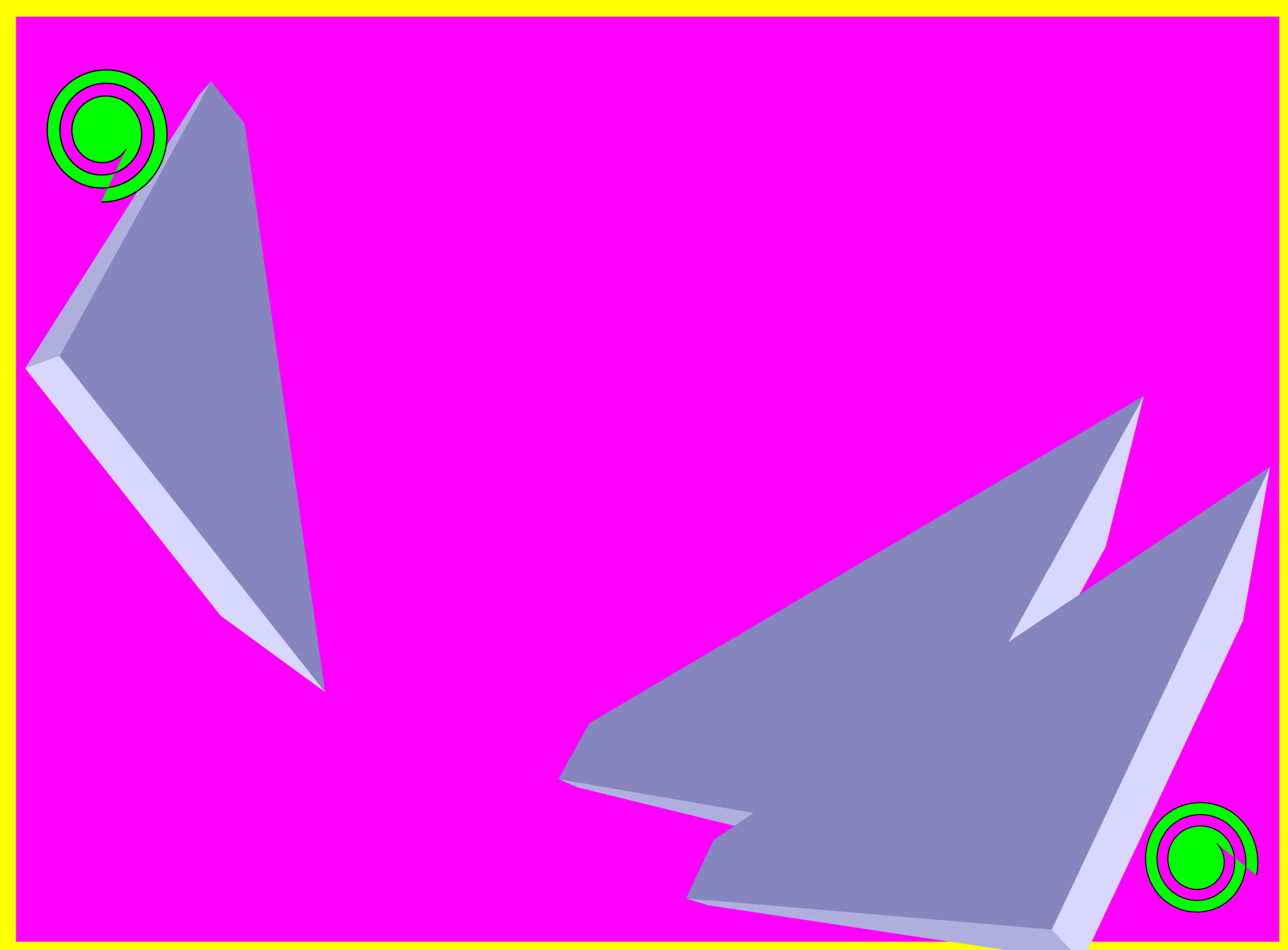 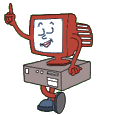 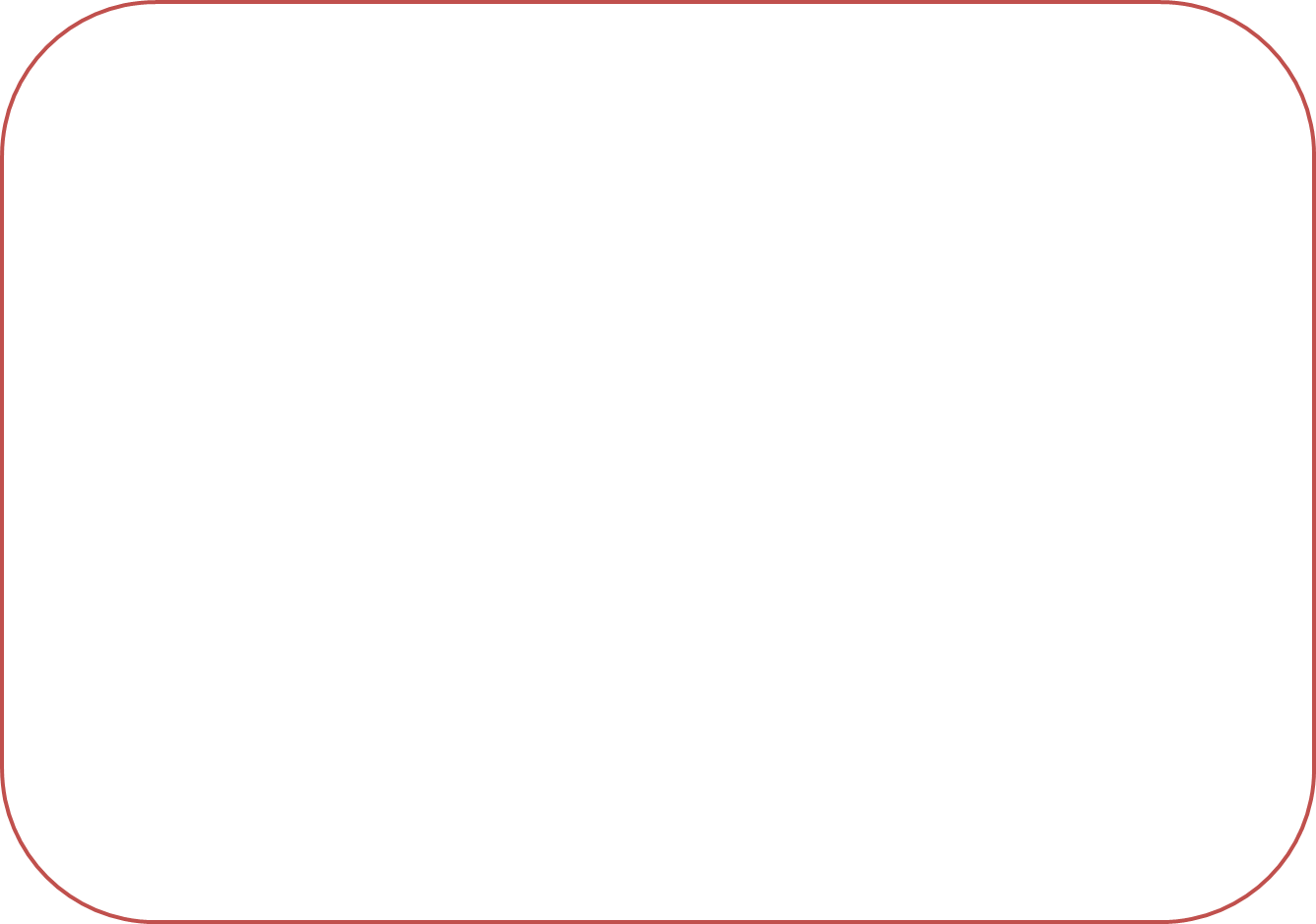 САЙТЫ ПЕДАГОГОВ В СЕТИ ИНТЕРНЕТ
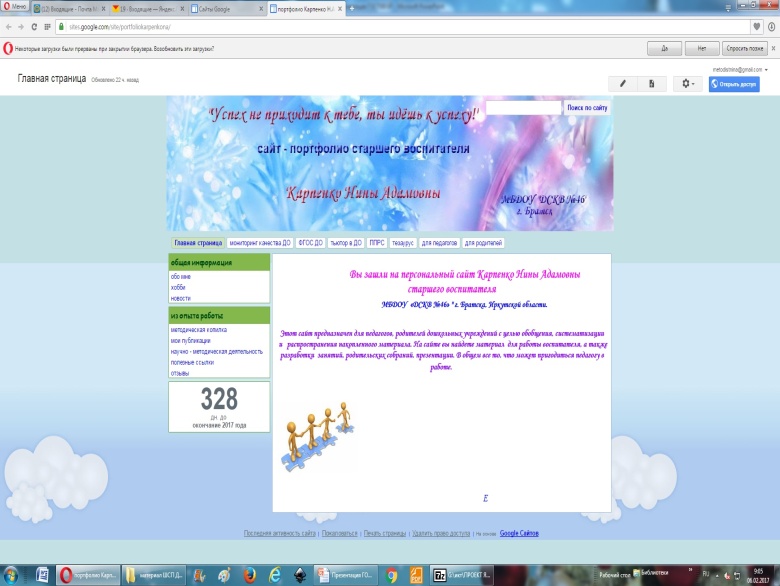 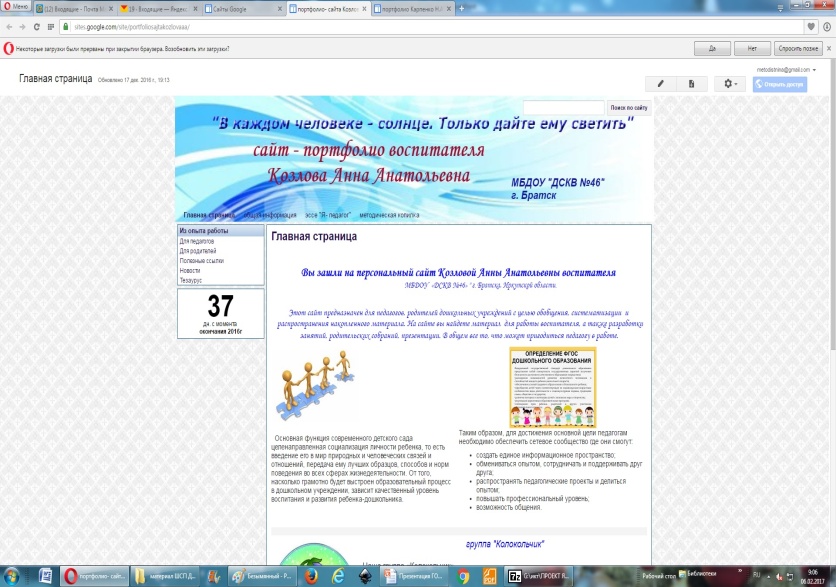 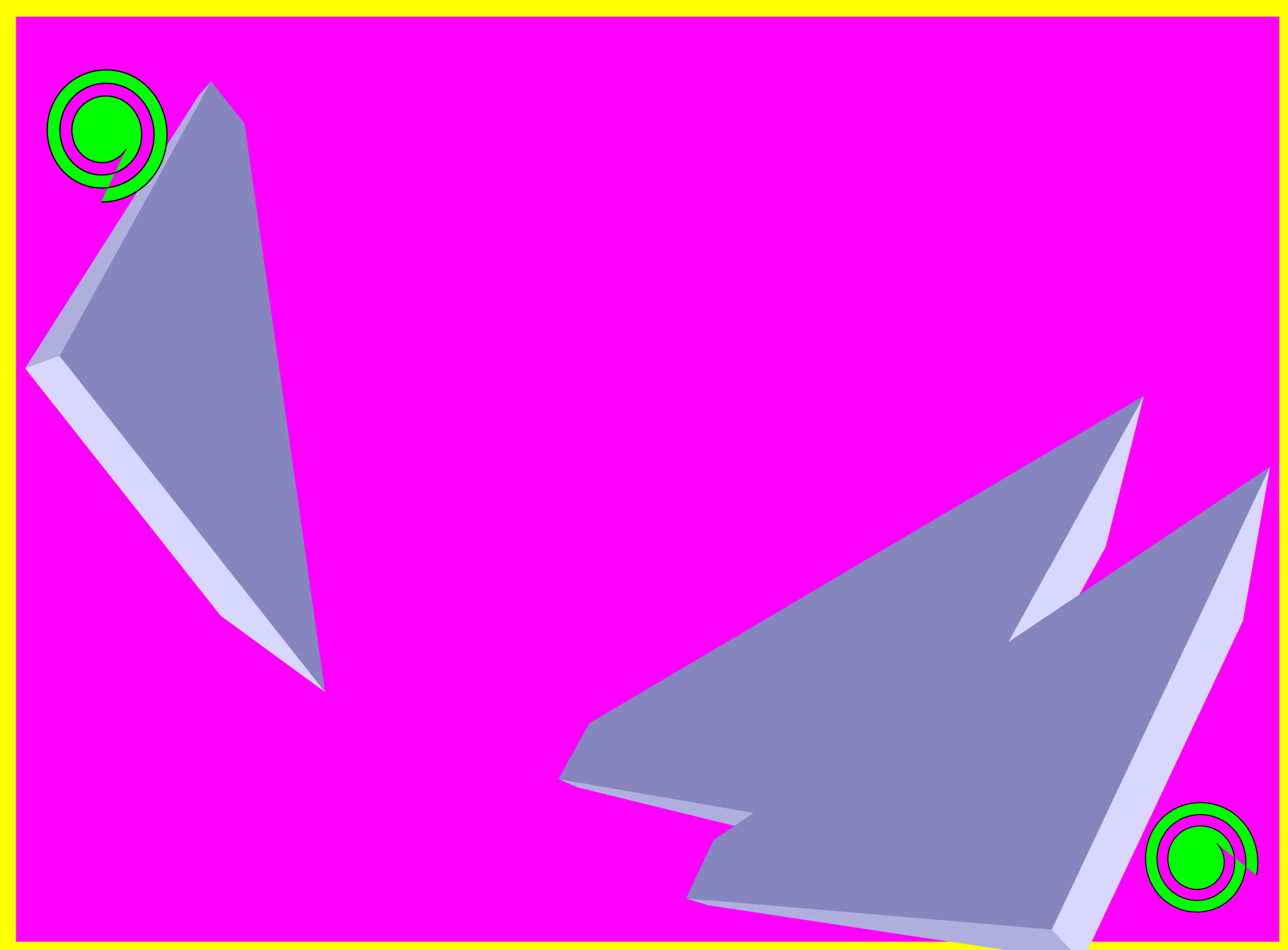 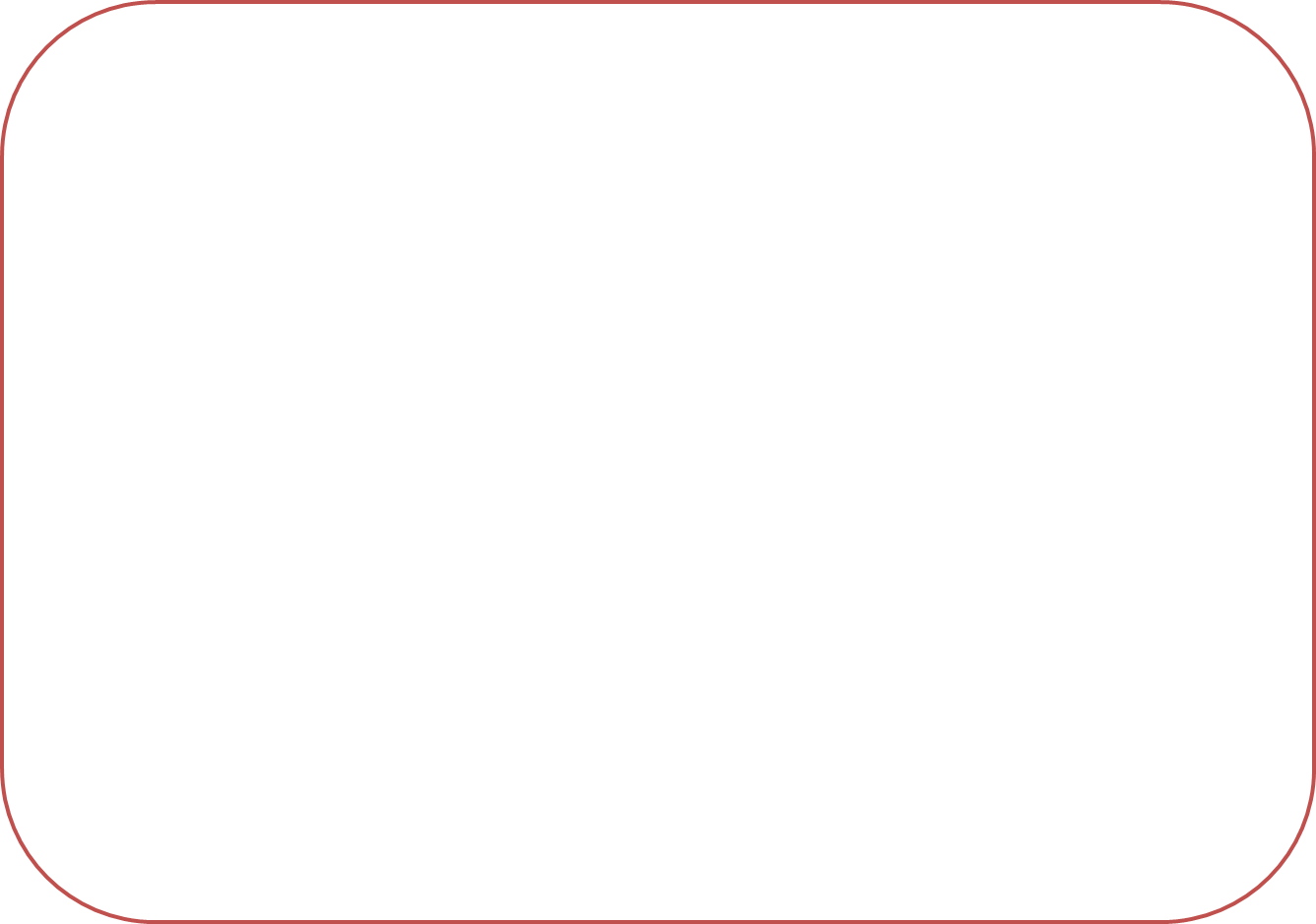 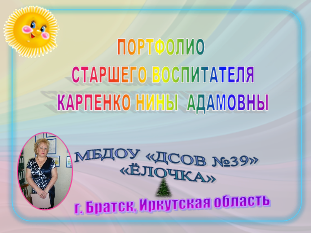 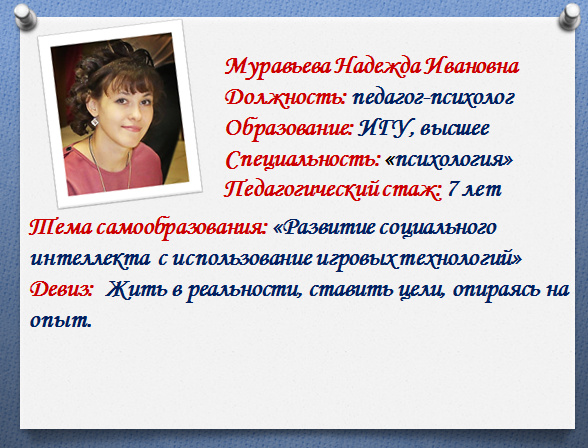 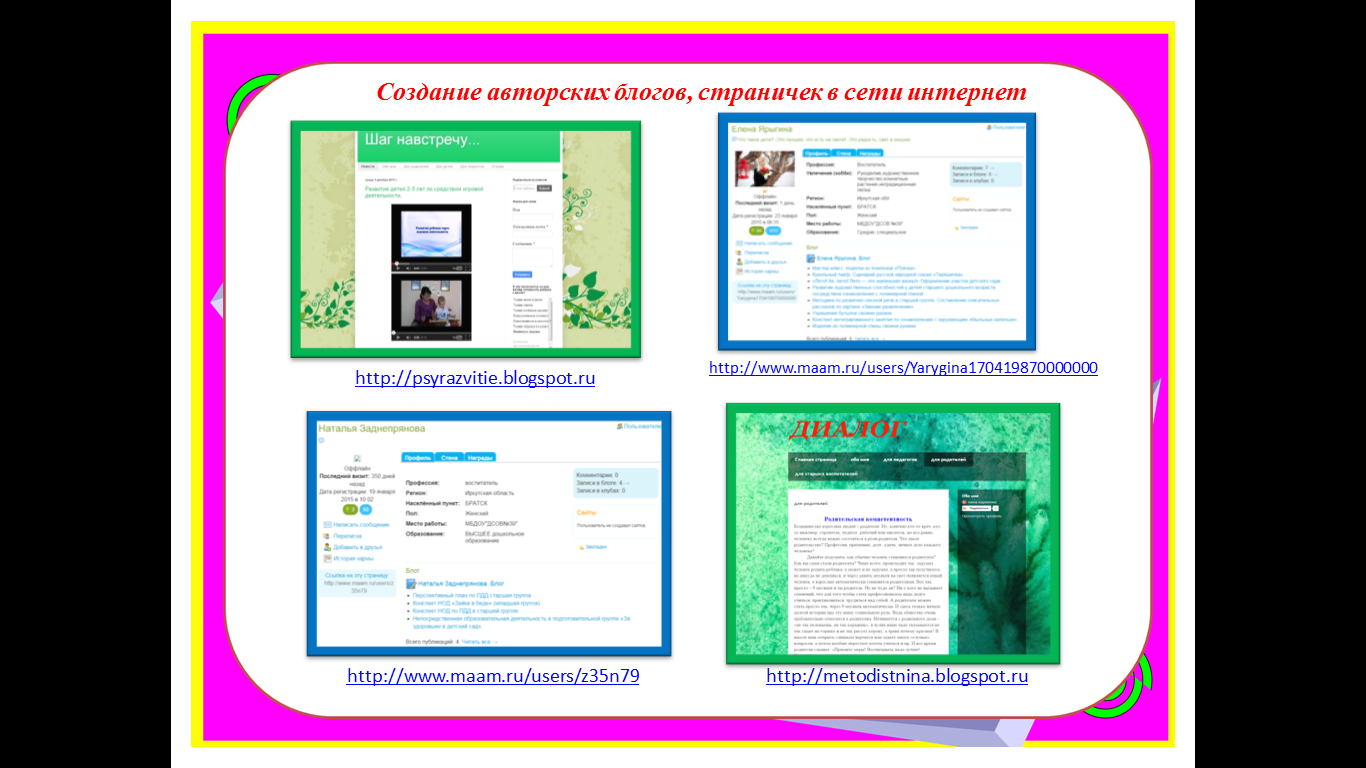 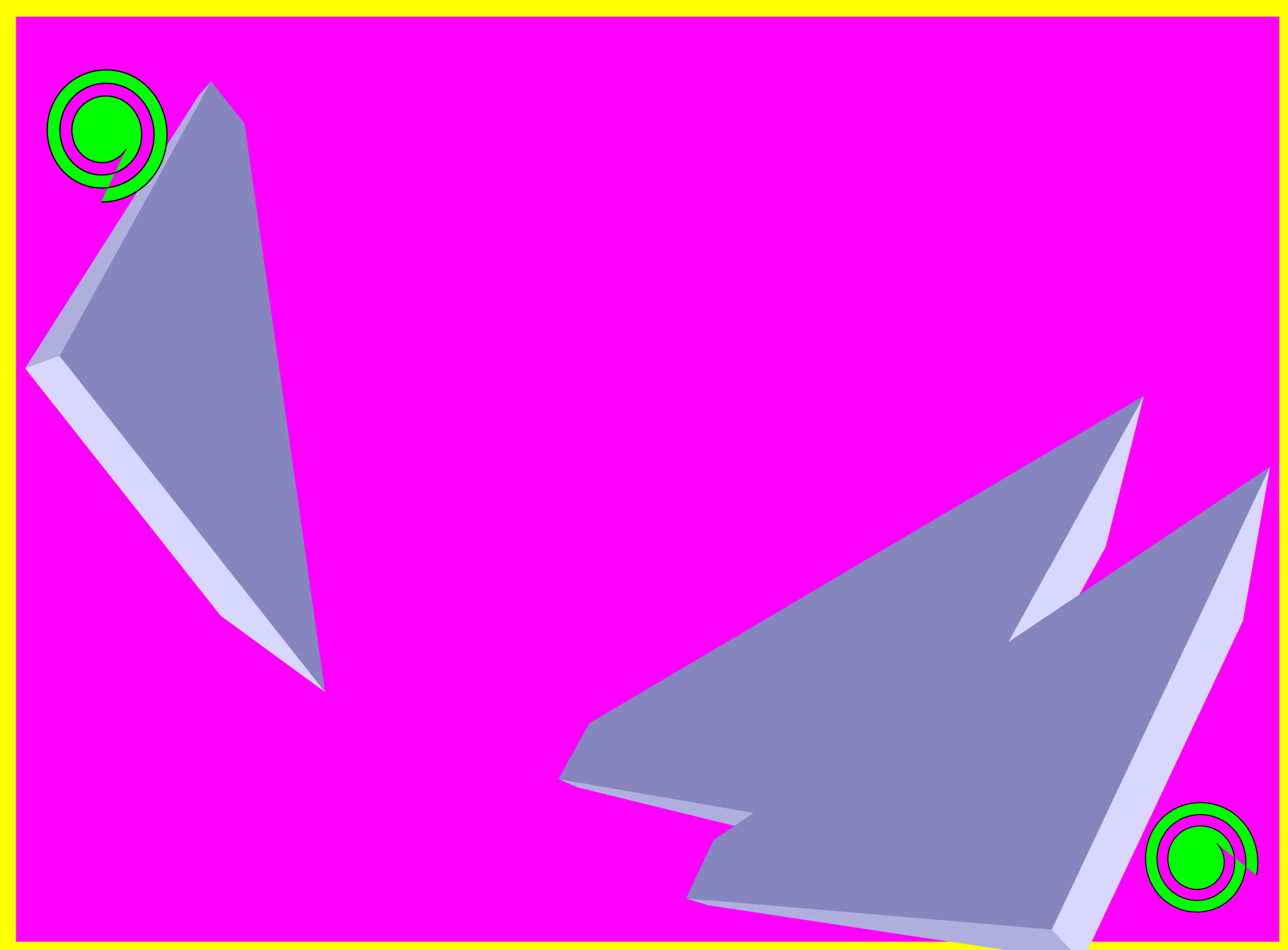 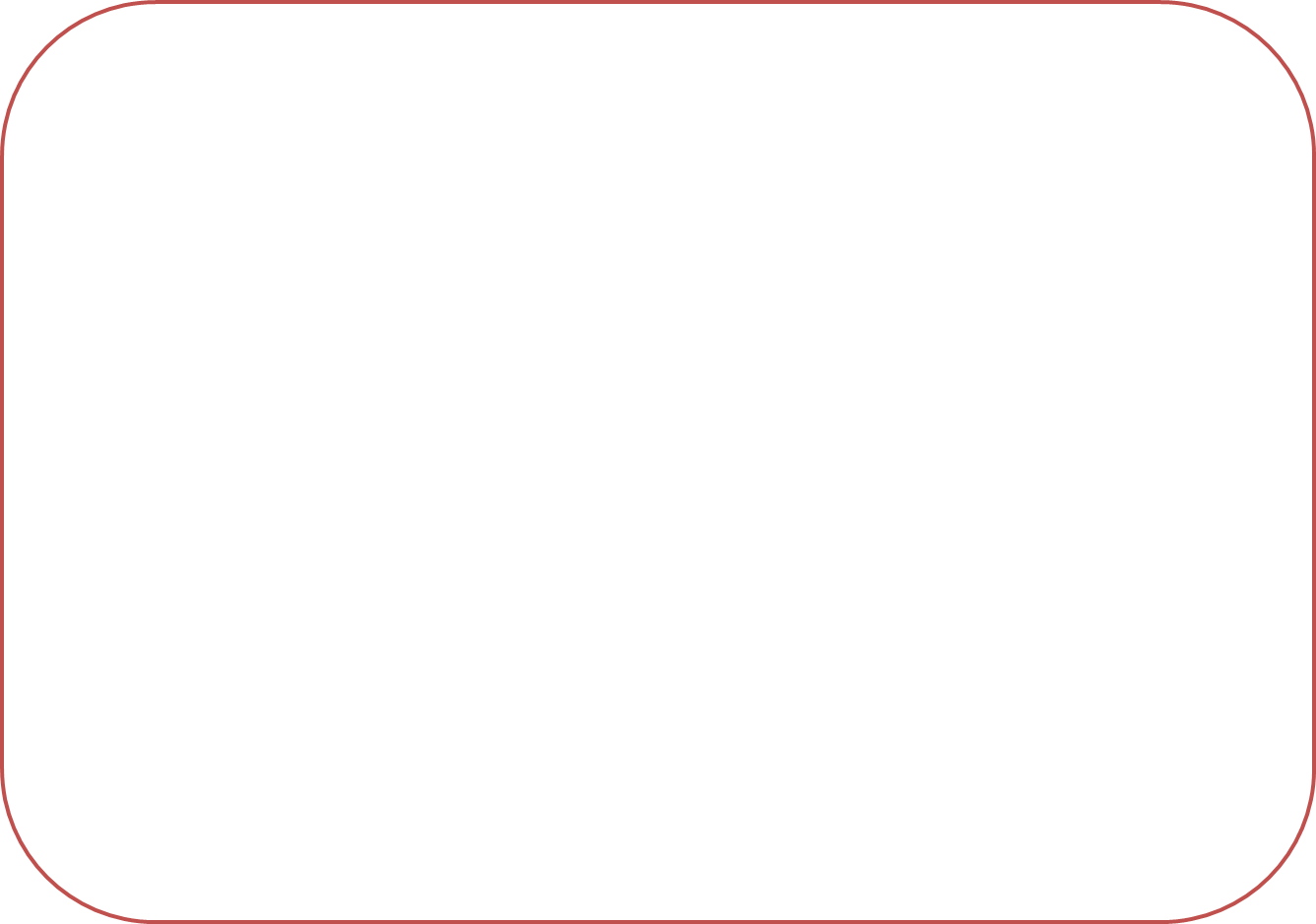 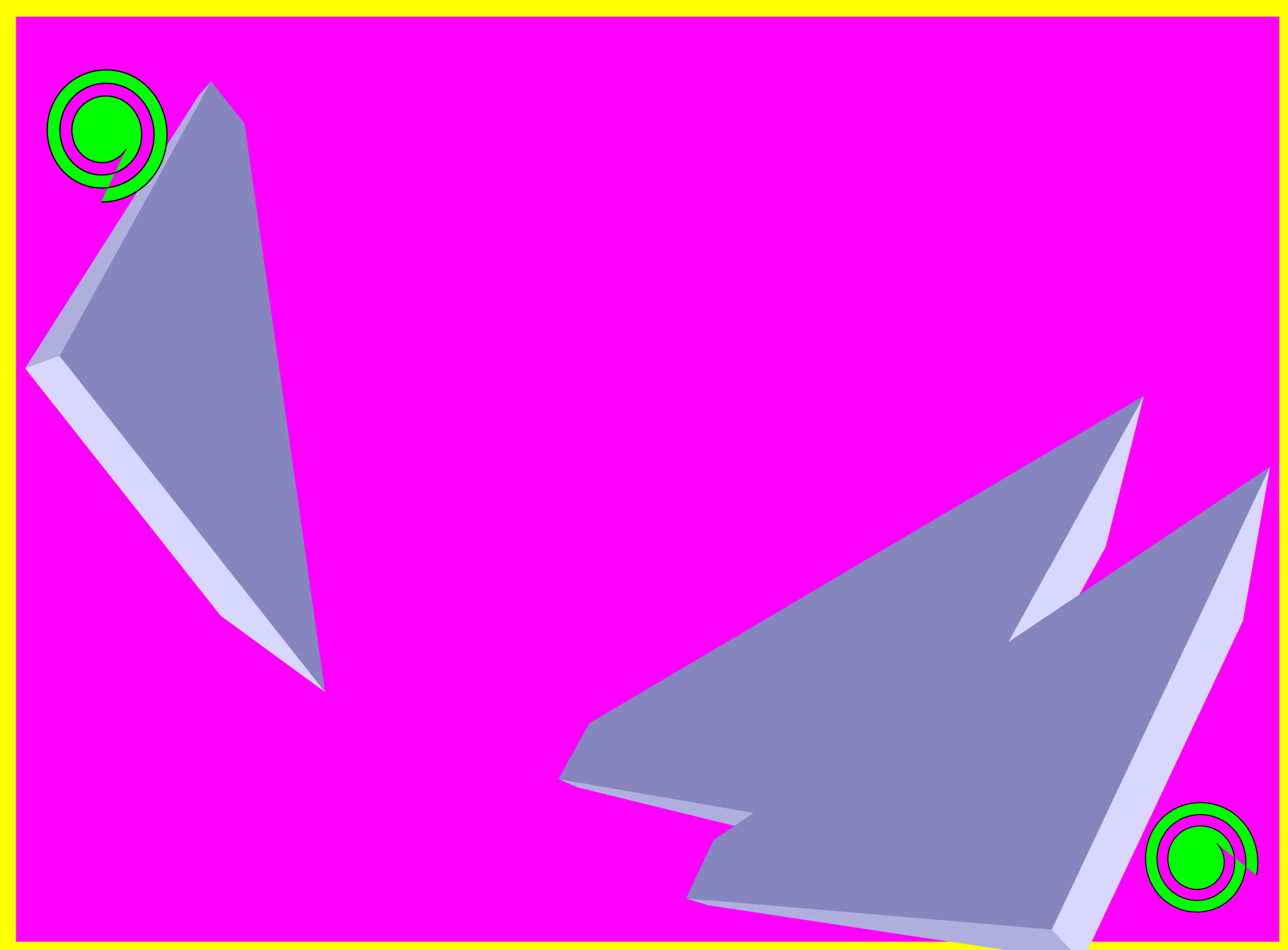 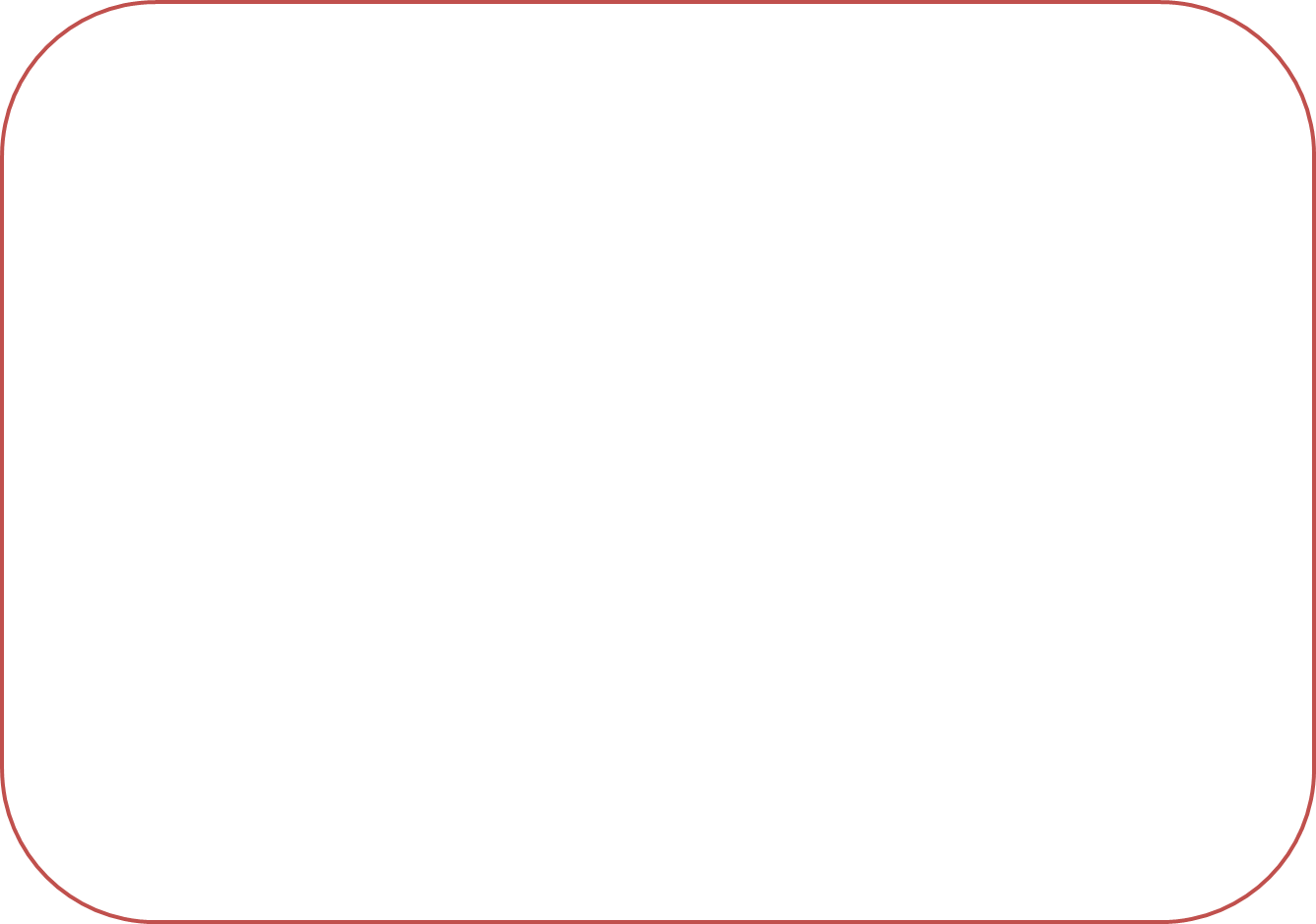 Общественная оценка профессиональной компетенции


  Частота использования информационных технологий в образовательном процессе  - результат Ожидаемый;

 «Умею сам, научу других»;

  Активная трансляция педагогического опыта;

Повышение квалификационной категории;

Рациональное использование ИКТ .
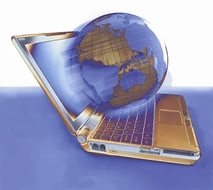 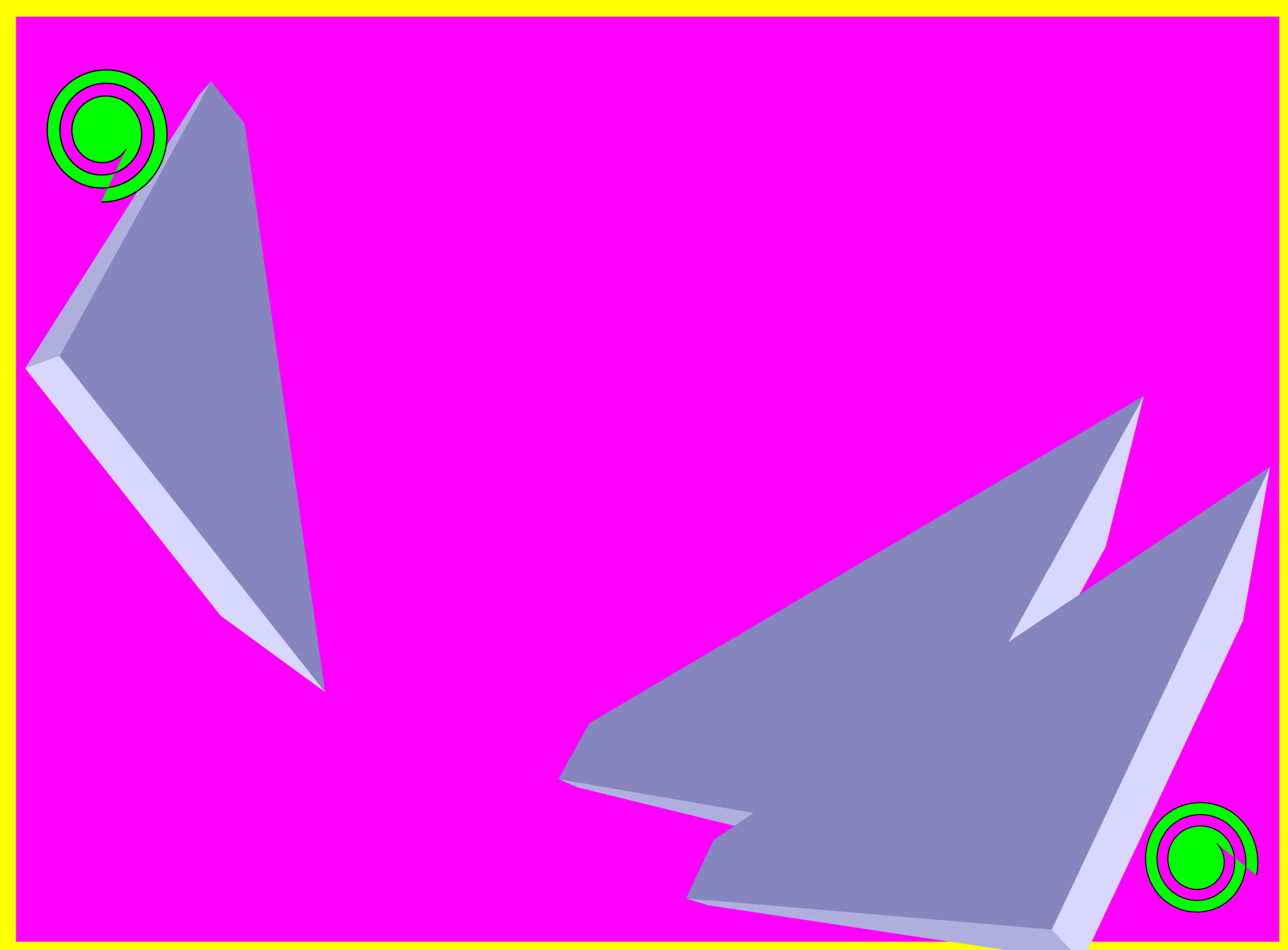 Современная общественно-педагогическая мысль гласит:
«Только успешный педагог способен создавать благоприятные условия для достижения успешности обучающихся». 
Время не стоит на месте нужно шагать вместе с ним. Мы считаем разработанный проект по совершенствованию профессиональной компетентности педагогов выявил прямую зависимость качества образования и воспитания в дошкольном учреждении от уровня профессиональной, технологической компетентности педагогических кадров. Чем выше уровень профессиональной компетентности педагогов, тем выше уровень качества образования в ДОУ».
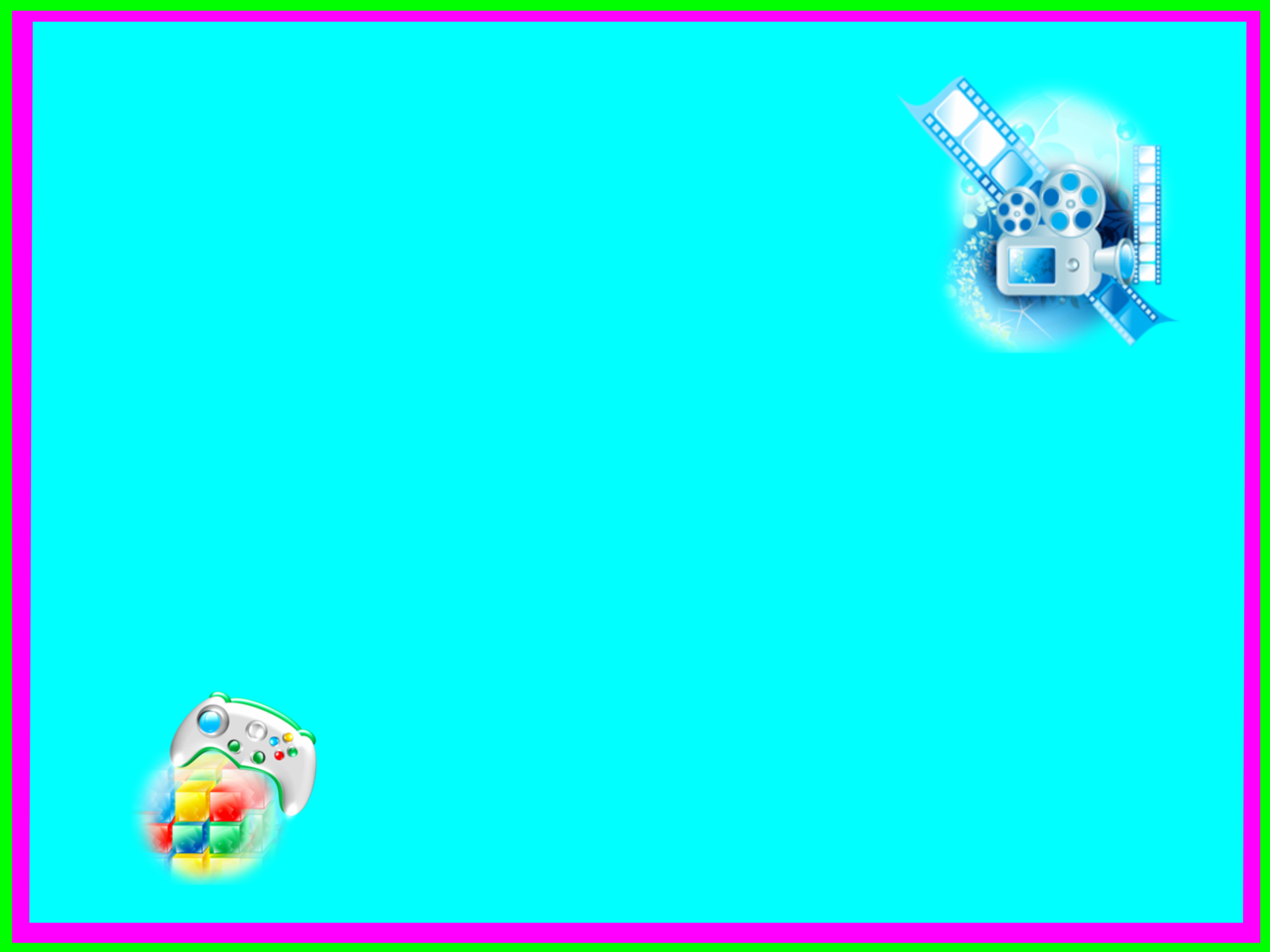 разминка:   ОБЪЯСНЯЛКИ
Эта умная вещь может ответить на вопрос, нарисовать картину, а еще с ней можно поиграть, поможет доставить любую почту, здорово считает и еще многое умеет
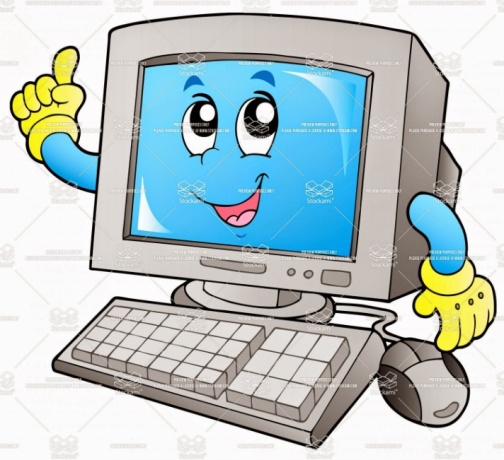 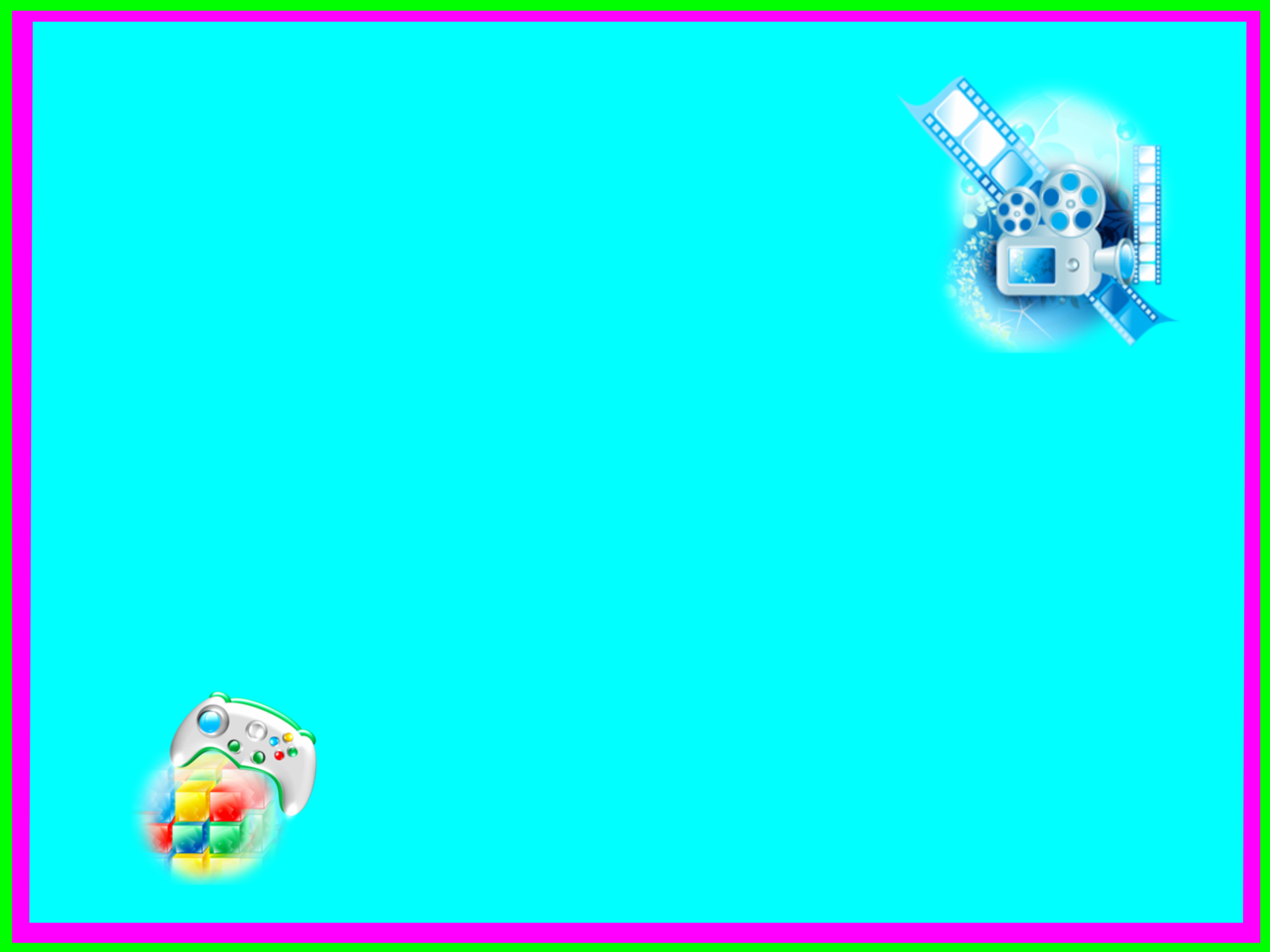 Это такая штука, в которой можно найти все, что тебе надо: кино, игру, что-нибудь интересное,  даже про людей
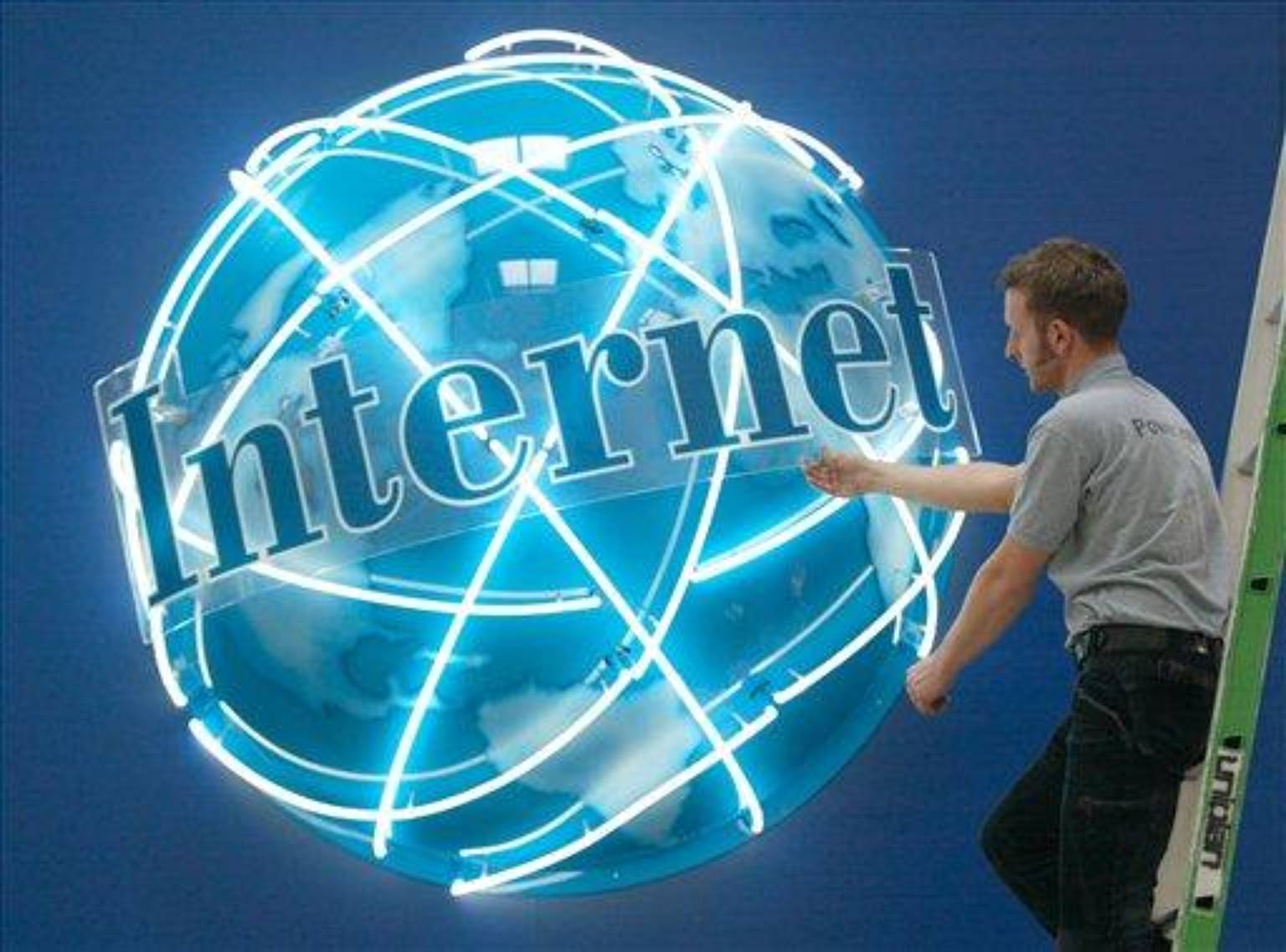 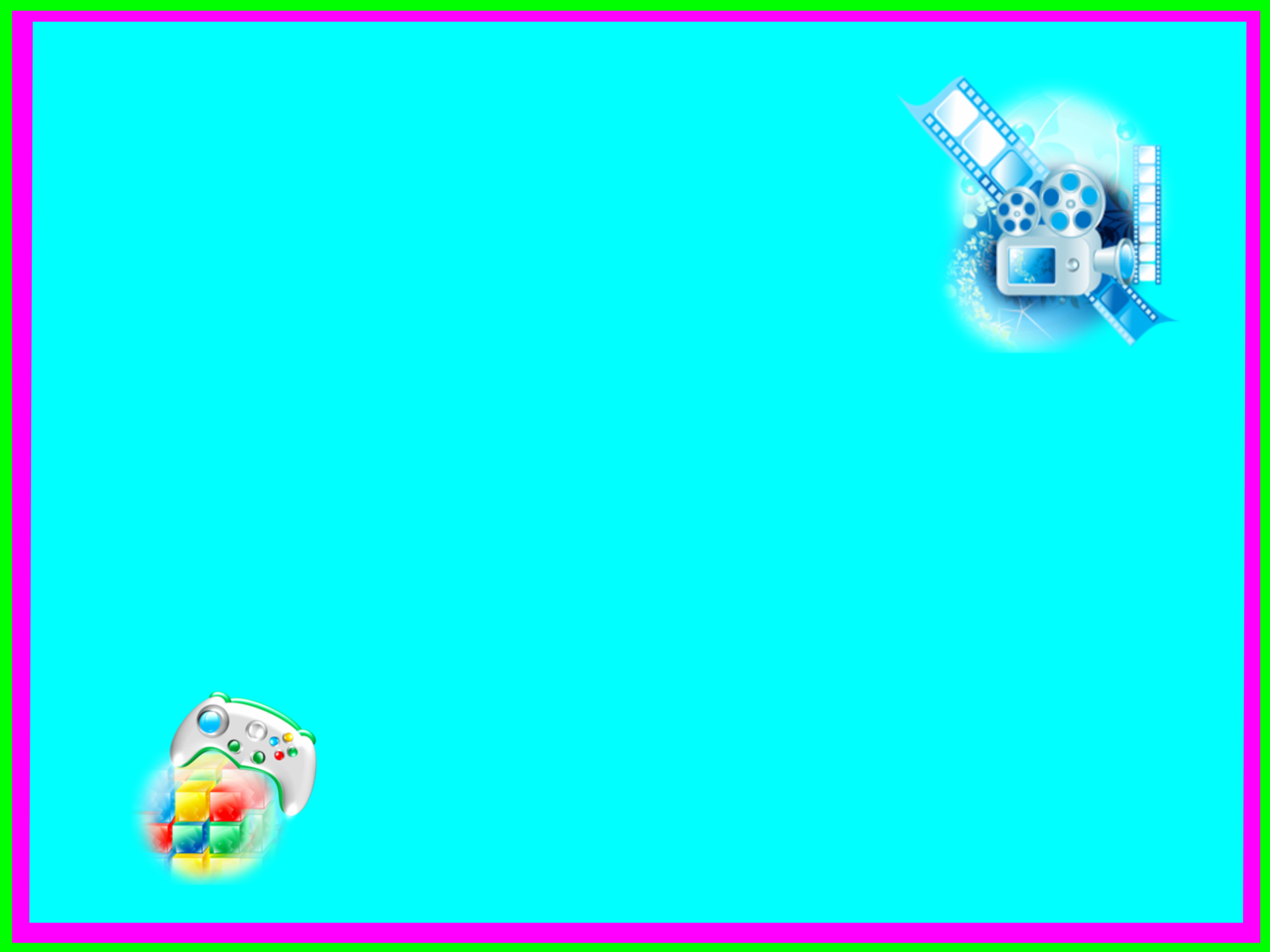 Это помогает о чем - то рассказать, показать интересные картинки,  может показать кино, можно всем одновременно показать что - то если нужно.
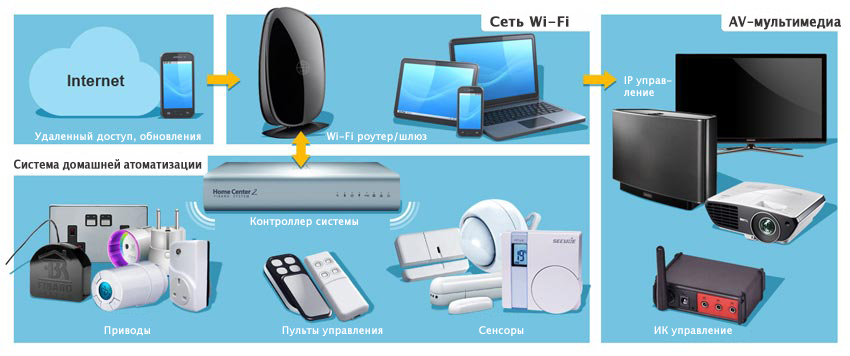 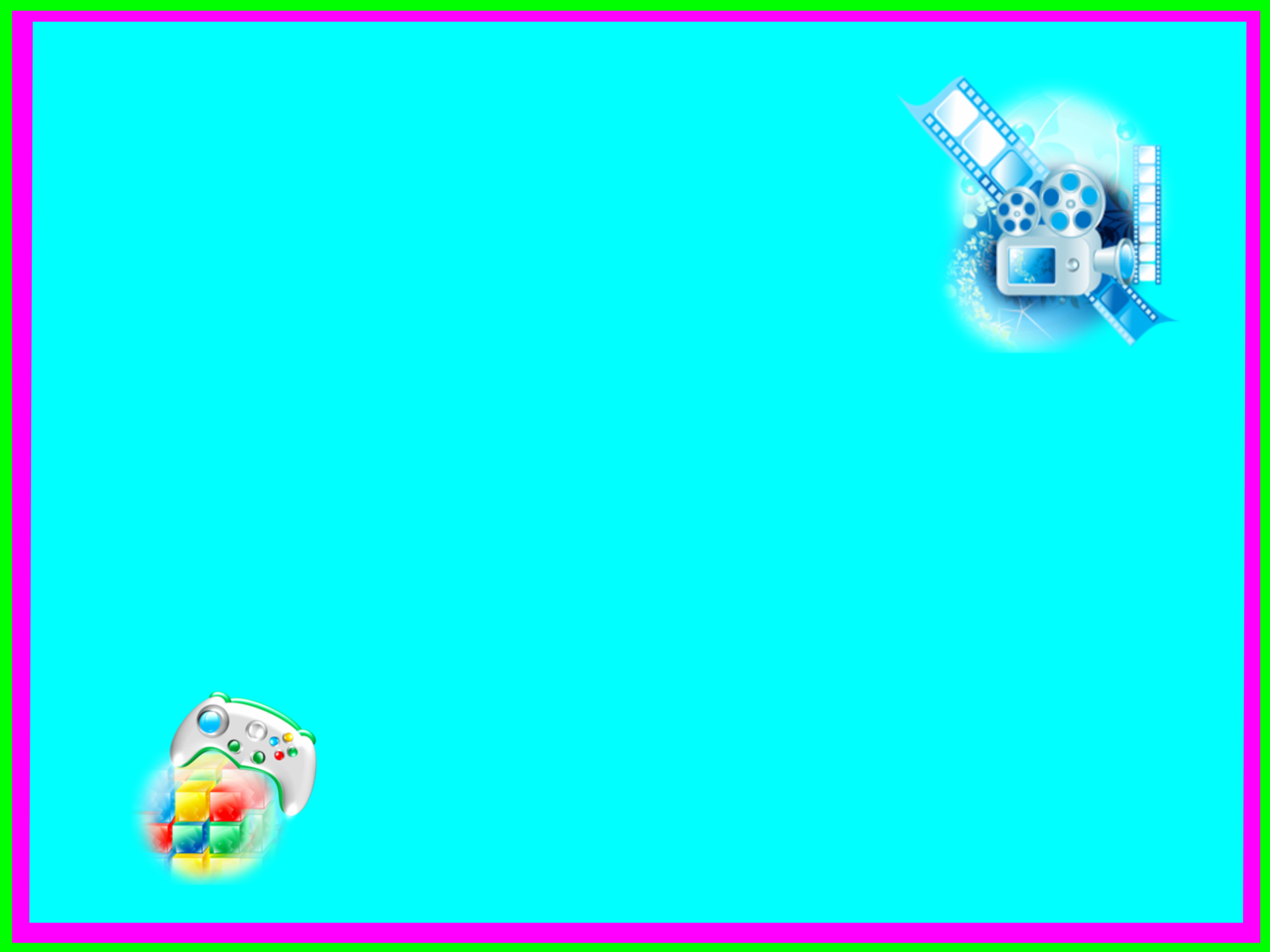 Итак, представленные направления работы позволяют сегодня уверенно говорить о том, что в нашем дошкольном учреждении создано единое информационное пространство, способствующее повышению качества образования через использование информационно-коммуникационных технологий всеми участниками образовательного процесса.
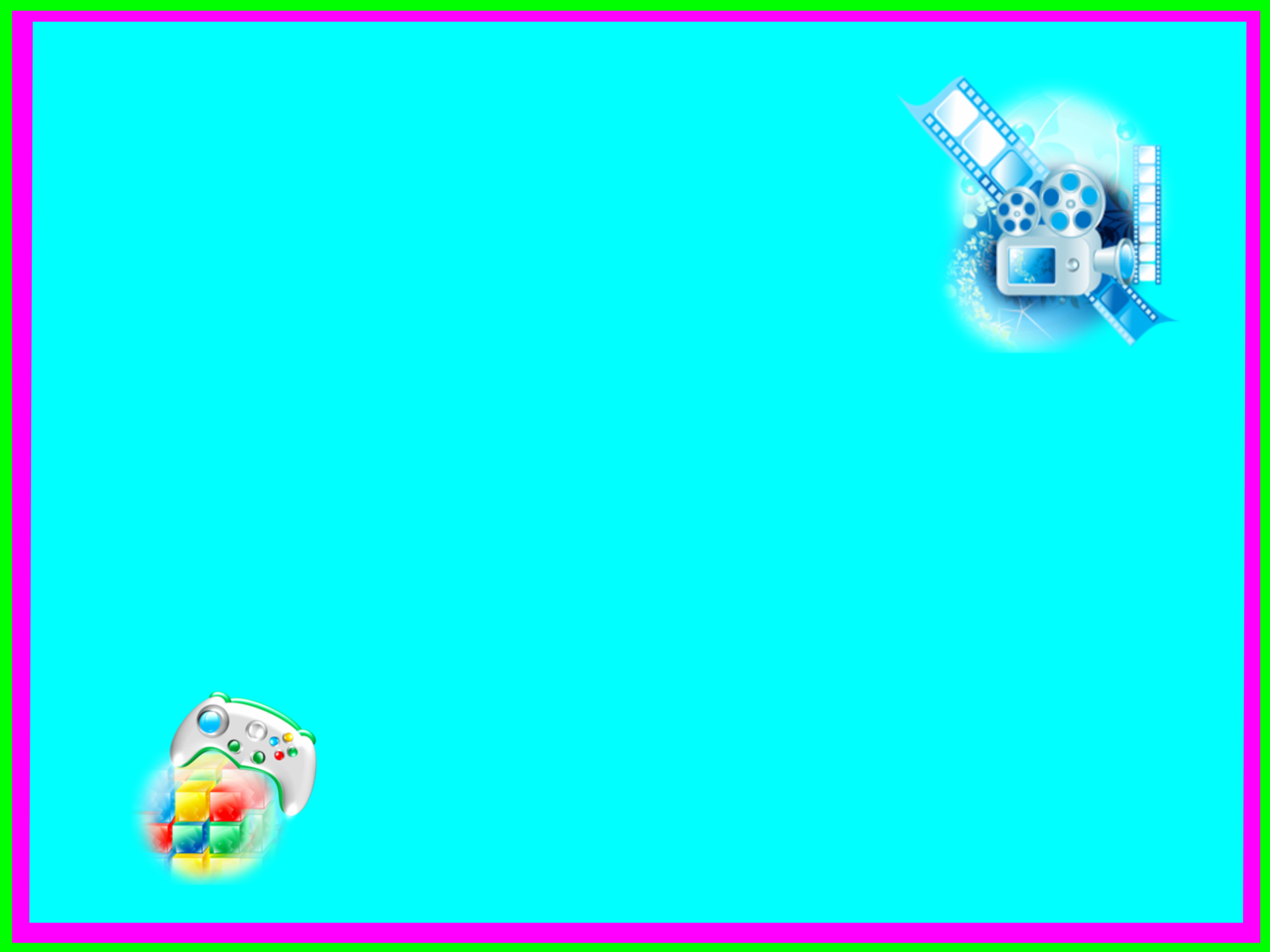 Вот так и живем, не зная скуки.В делах проходит день за днем.Мы от методик прогрессивныхВ делах своих не отстаем!
СПАСИБО ЗА ВНИМАНИЕ!
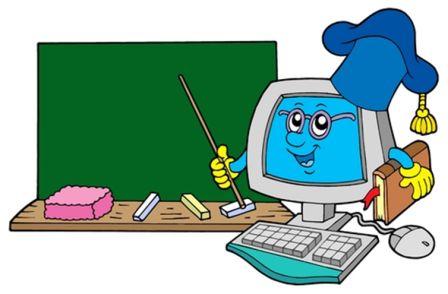